Исполнители проекта: Студенты группы М-231 и М-329/1
Маркетинговые исследования
Городские термы «Тортуга»
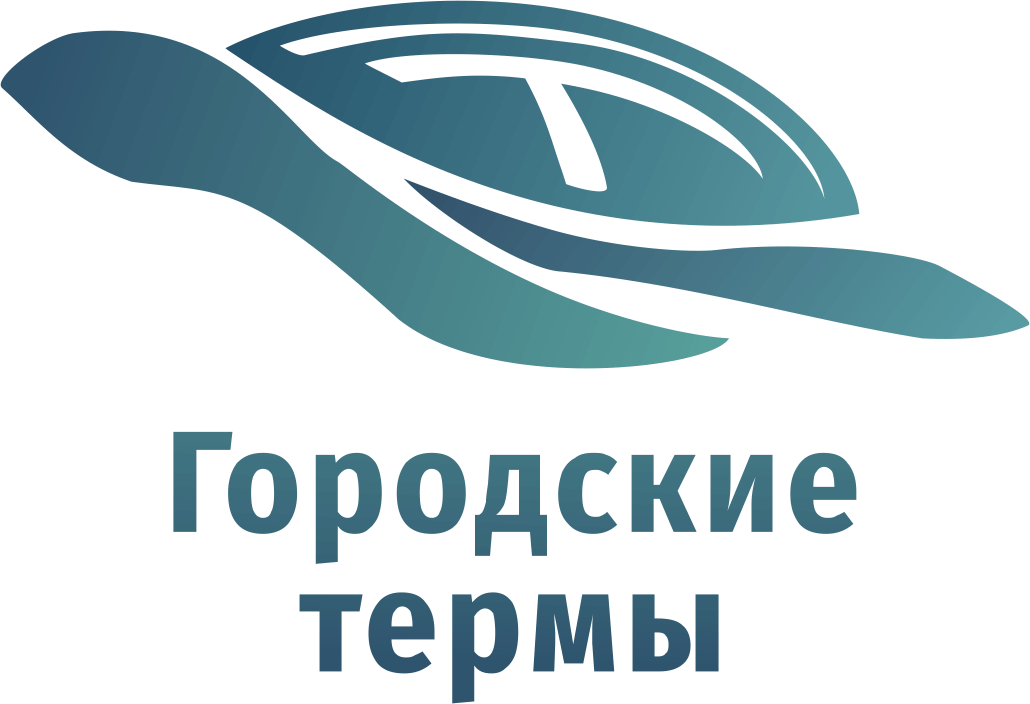 Дорожная карта проекта
Цель проекта: маркетинговые исследования и разработка рекламных материалов, нацеленных на привлечение новых клиентов в городские термы «ТОРТУГА» в Челябинске.
Анализ инф. площадок
Разработка предложений
Создание команды
Анализ ЦА
2
3
4
1
Упаковка предложений по доработке соц.сетей
Составление контент-плана
Создание акций и спецпредложений
Составление и проведение опроса
Формирование портретов потребителей
Обсуждение ТЗ
Постановка задач
Встреча с заказчиком
Юзабилити сайта
Анализ cоц.сетей
Пользовательский путь
‹#›
Команда
Руководители
Док-Менеджеры
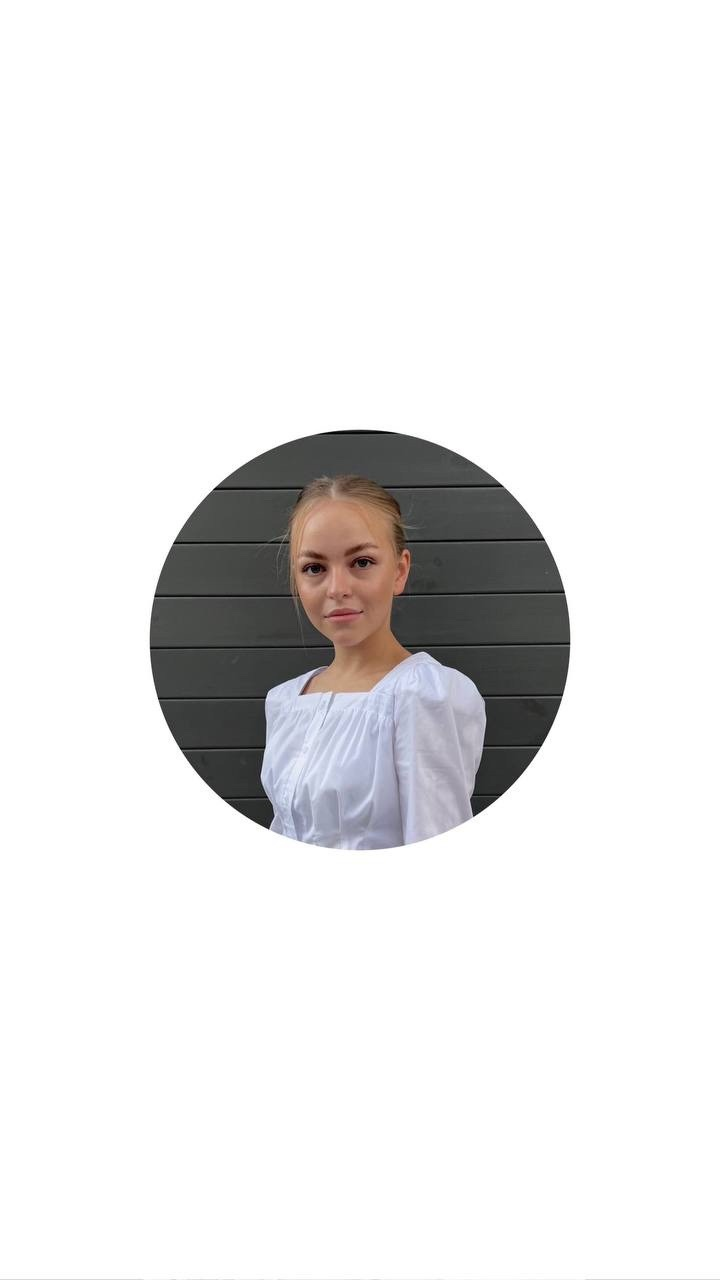 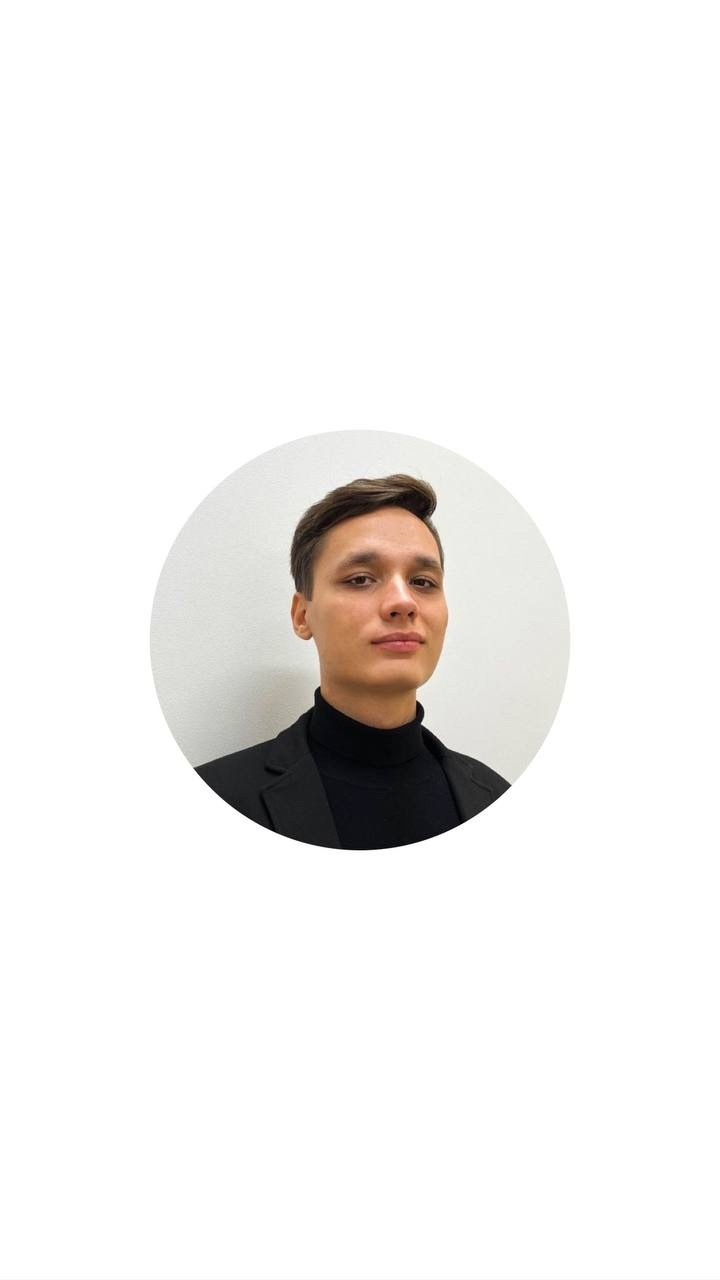 Евгения Лахтачева
Руслан Хайруллин
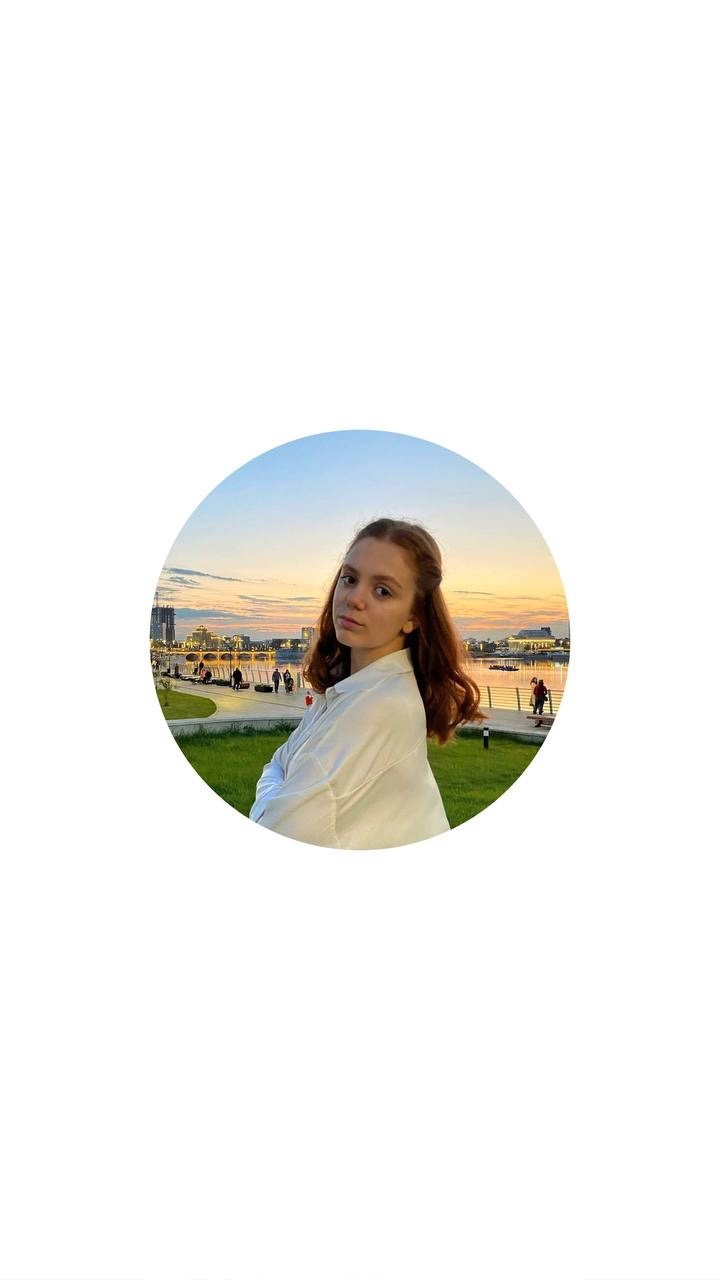 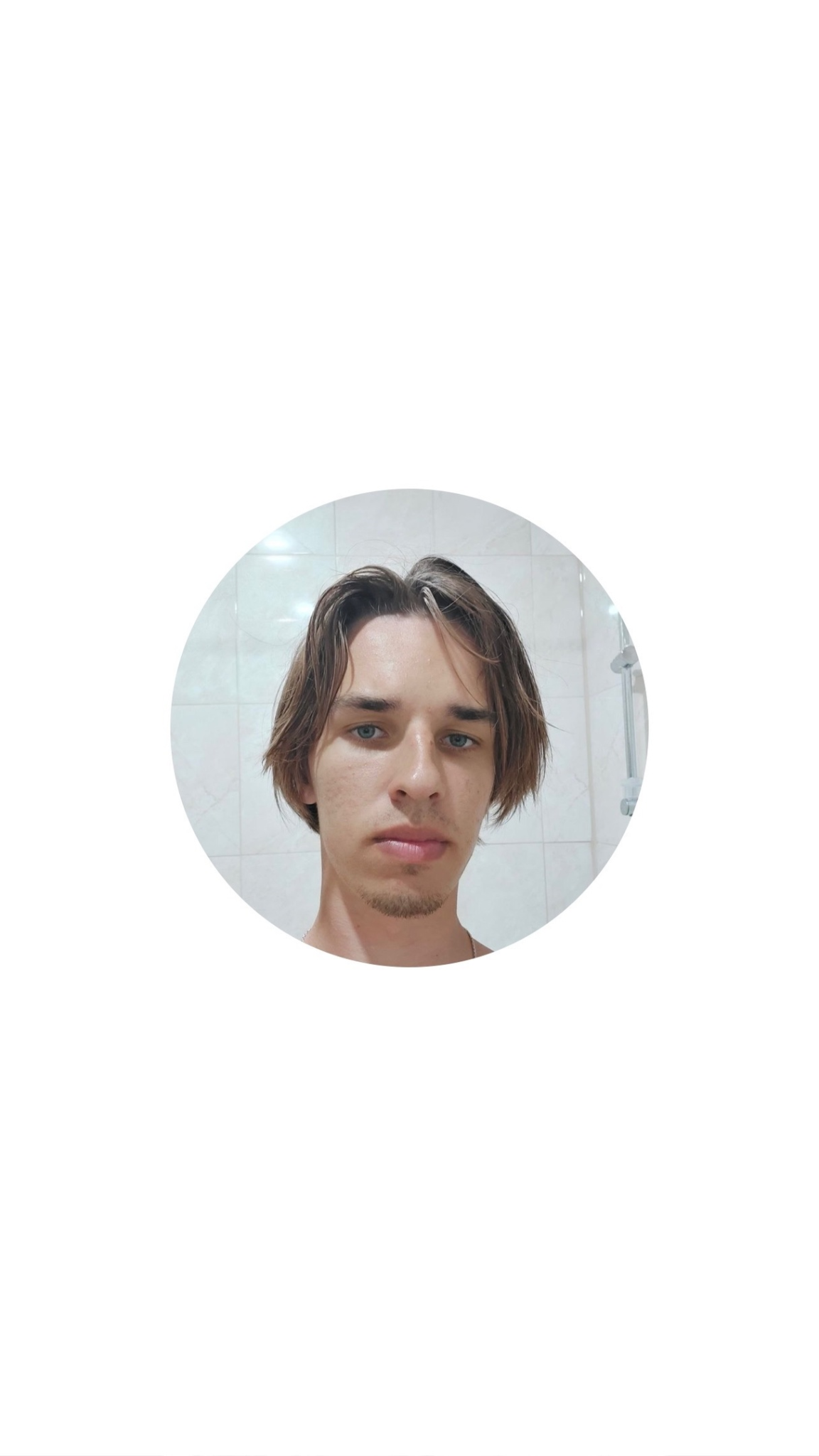 Аналитики
Бренд-менеджеры
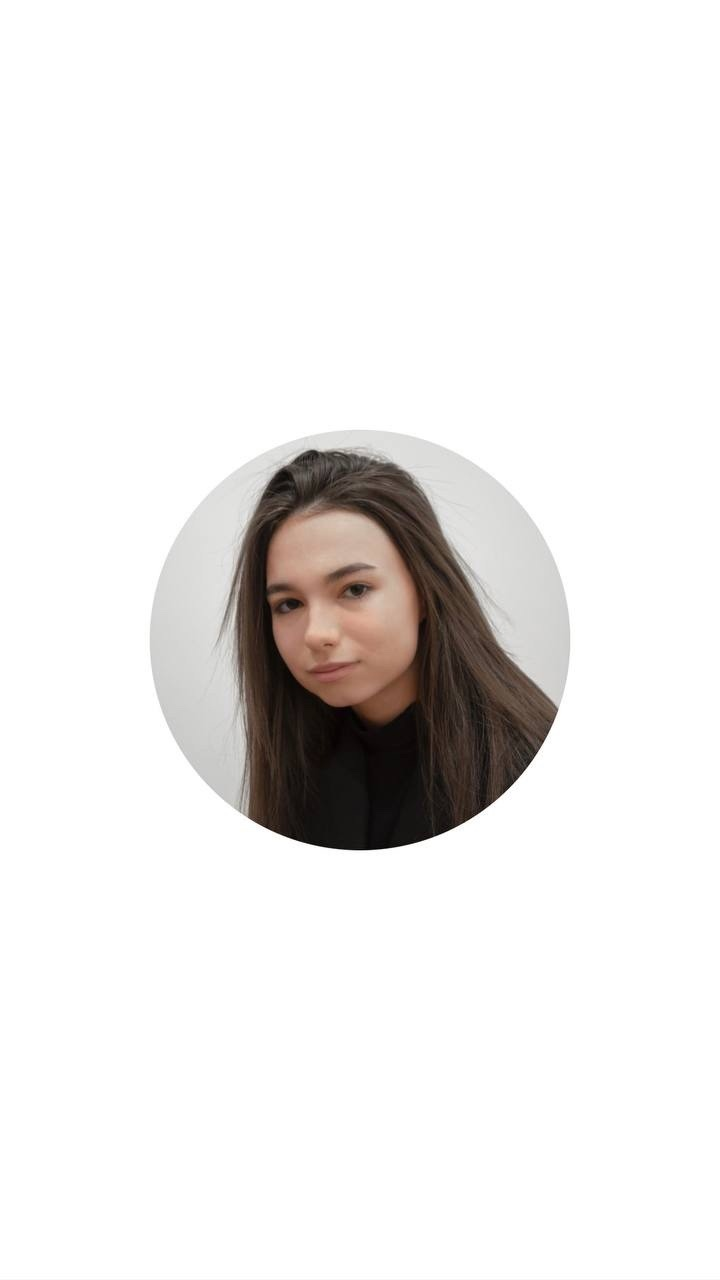 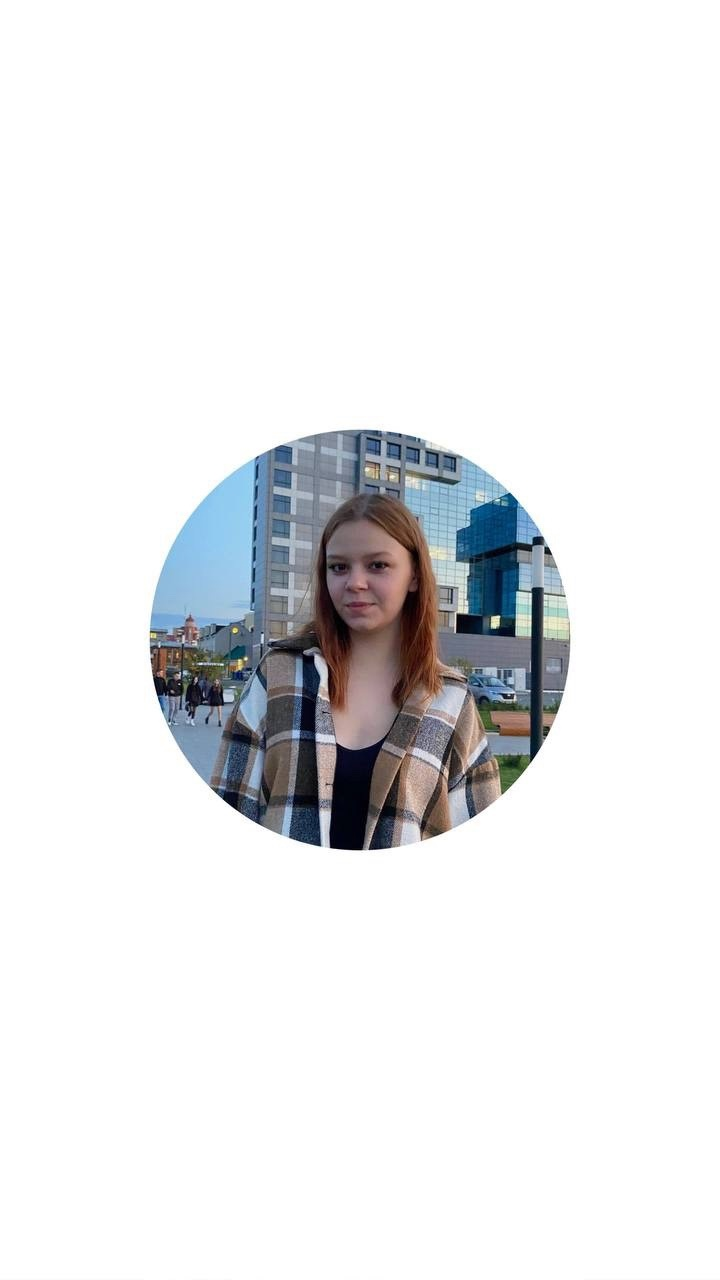 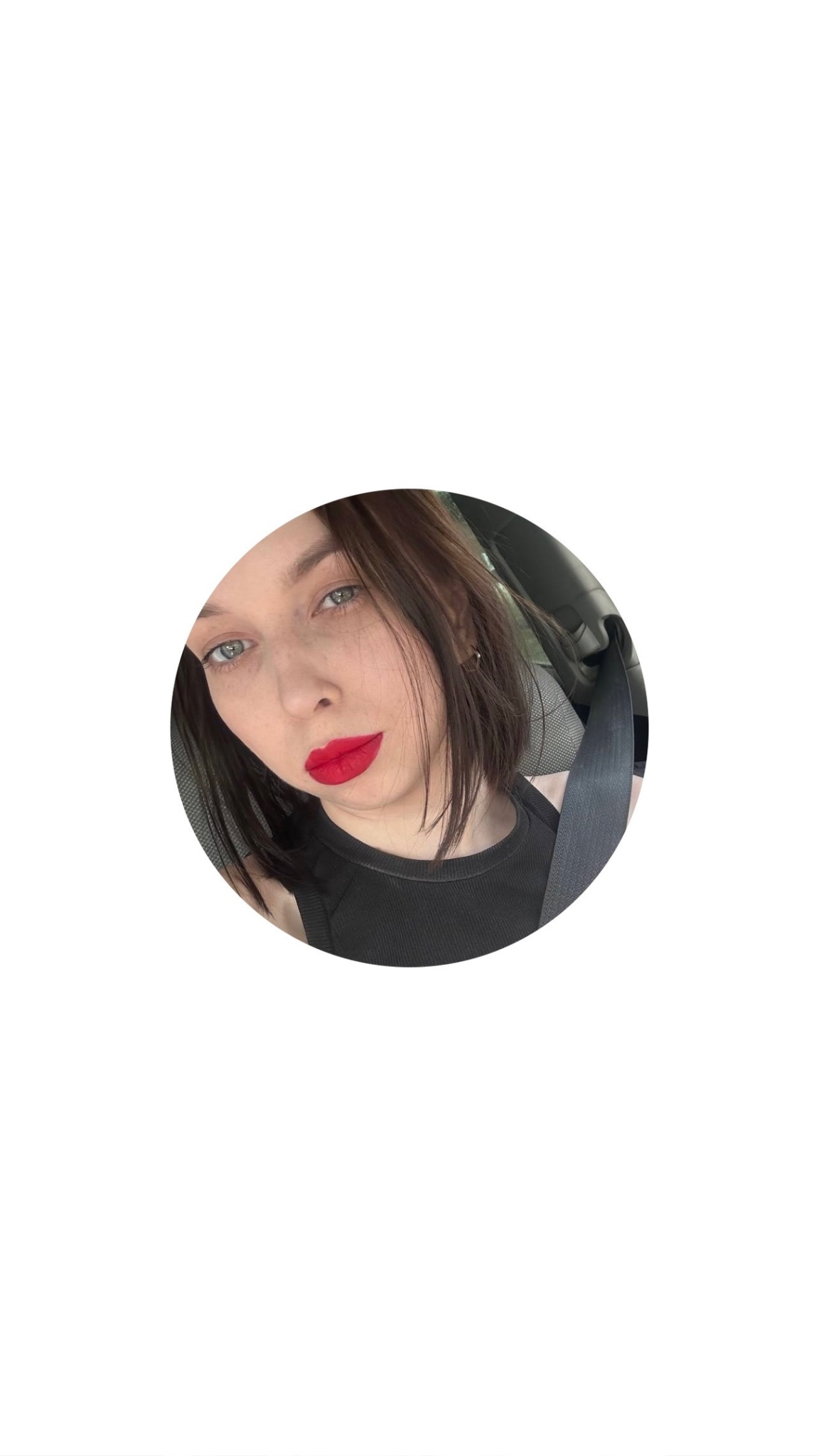 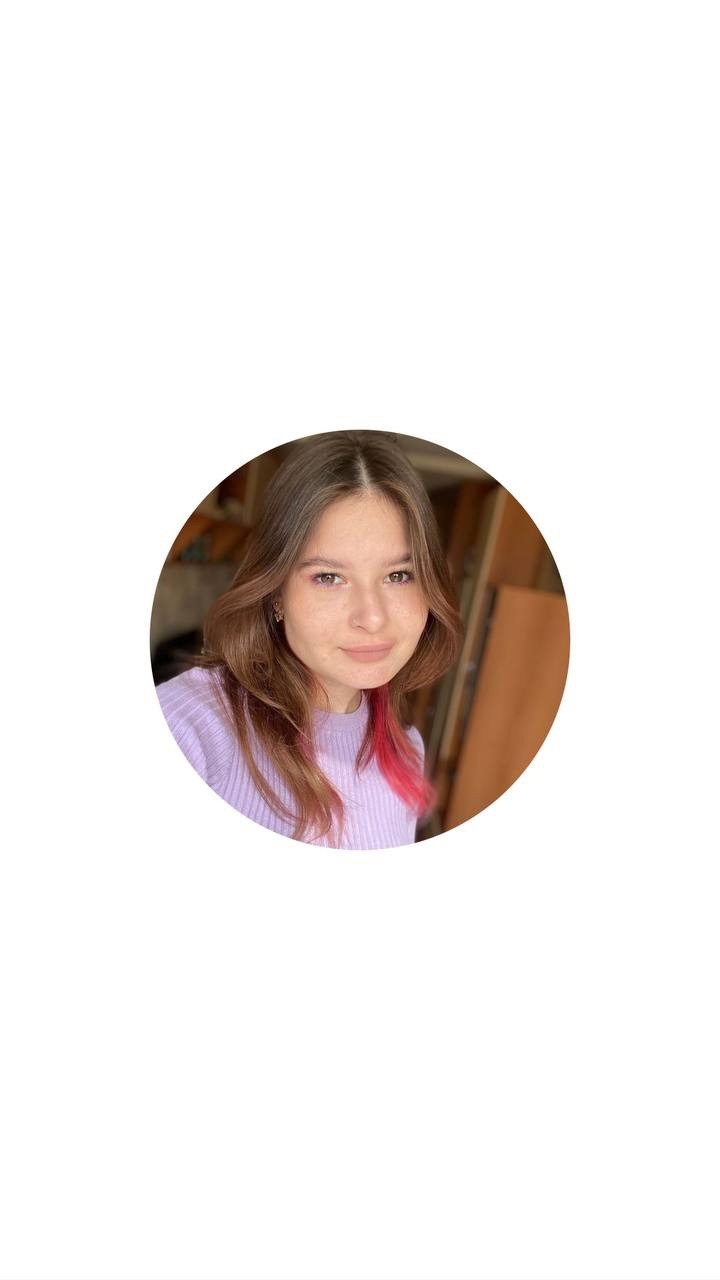 Данил Павлов
Елизавета Минкович
Алина Кривощекова
Екатерина Гайдомак
Елизавета Постникова
Дарья Шалонина
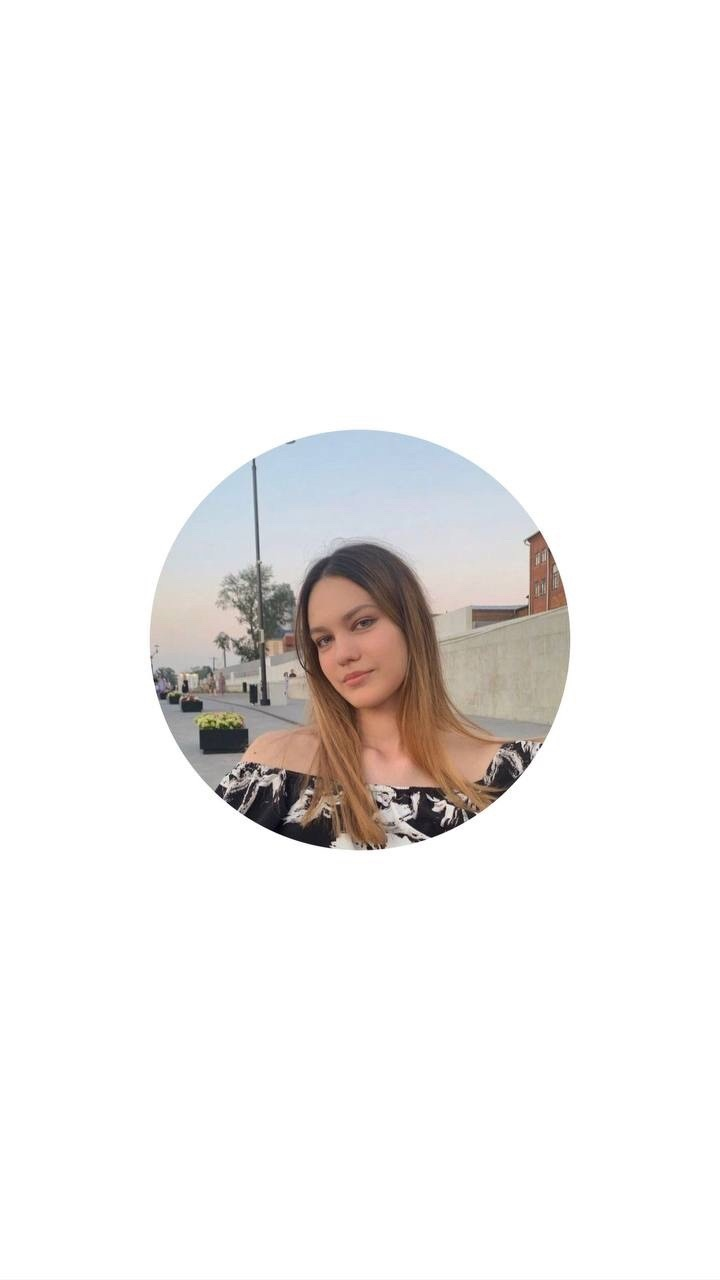 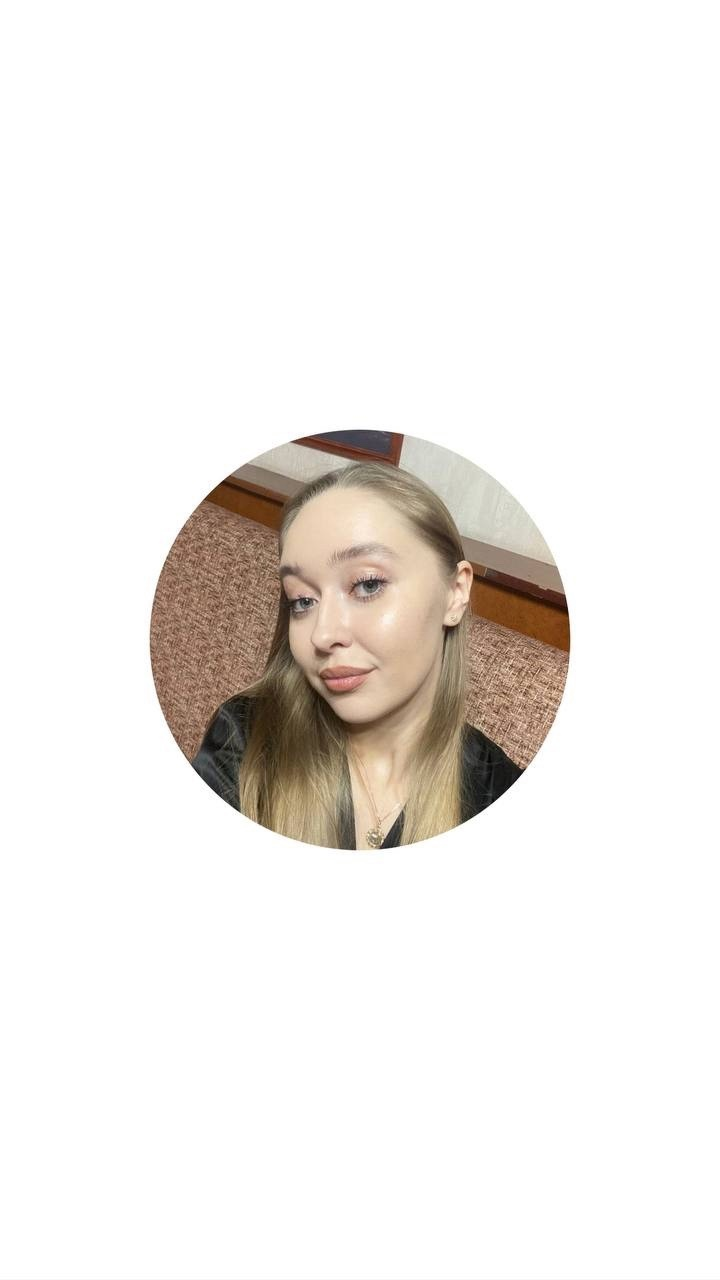 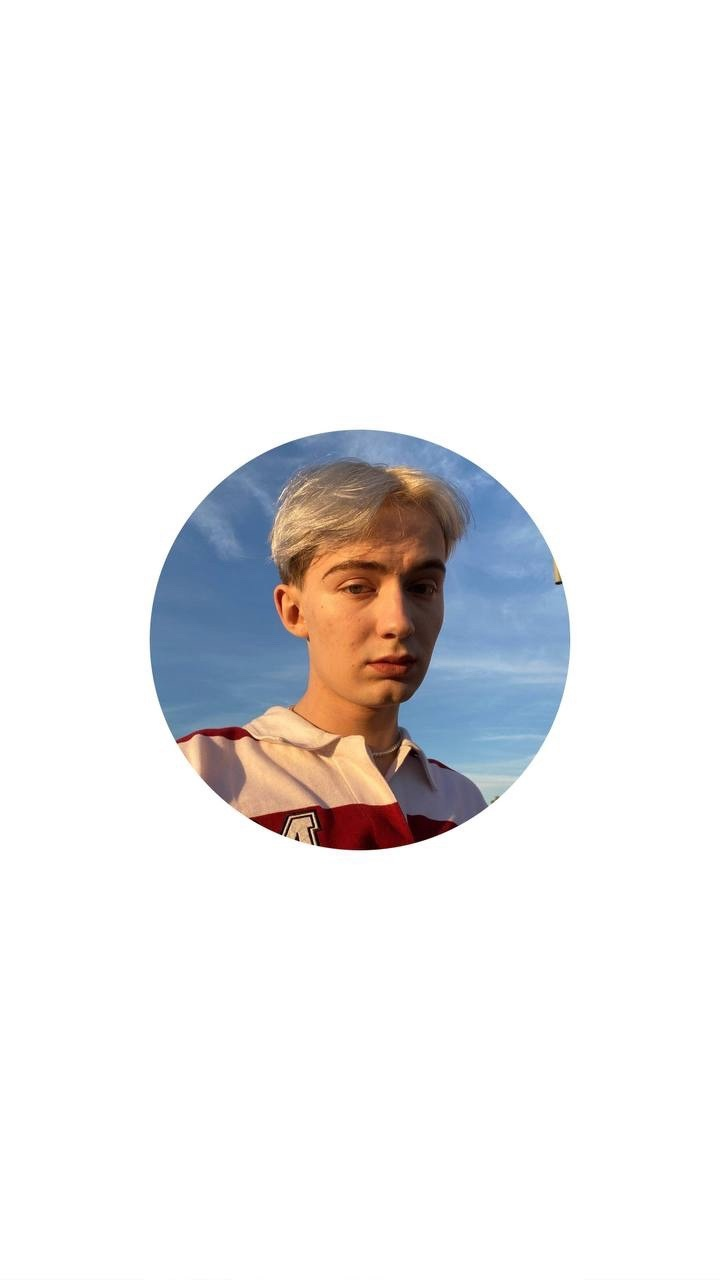 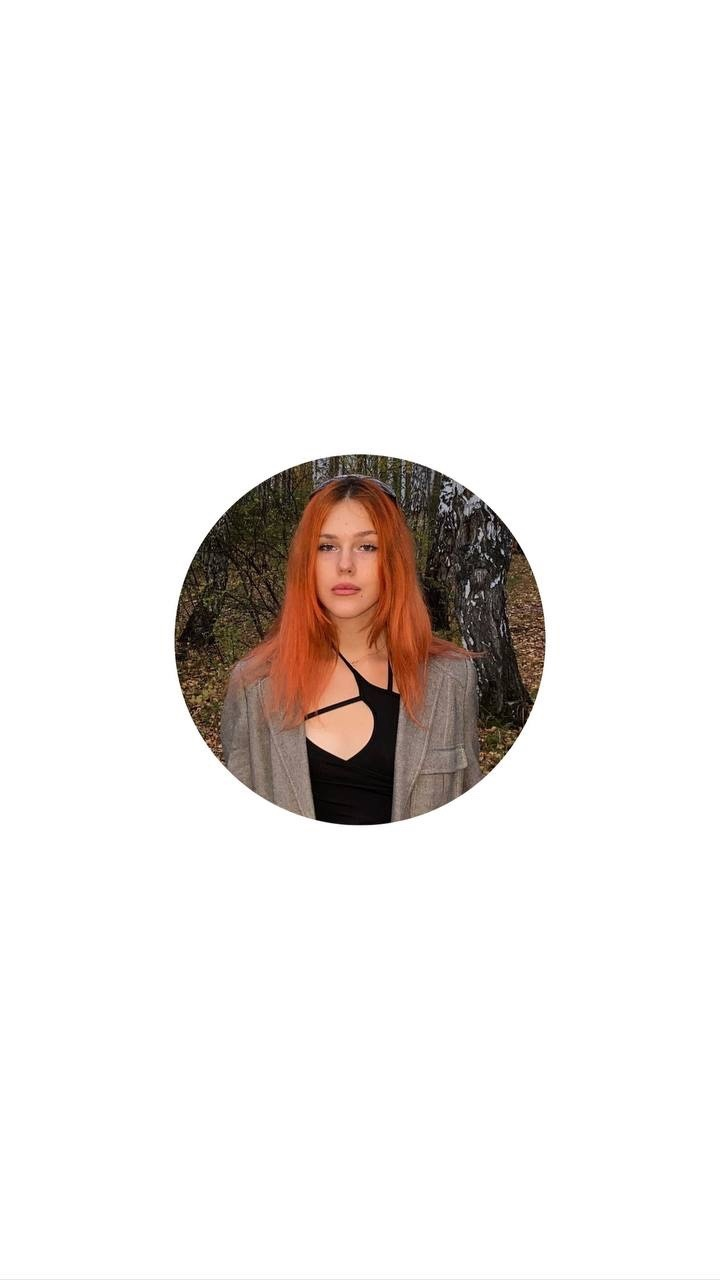 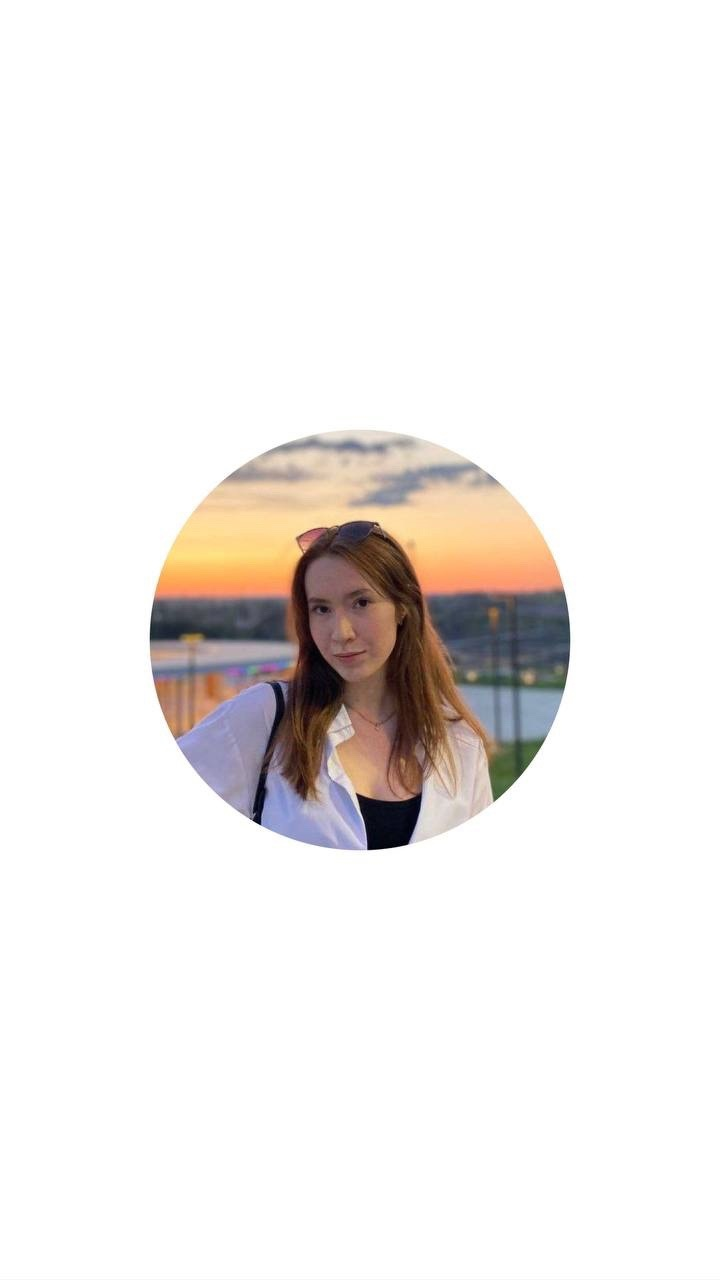 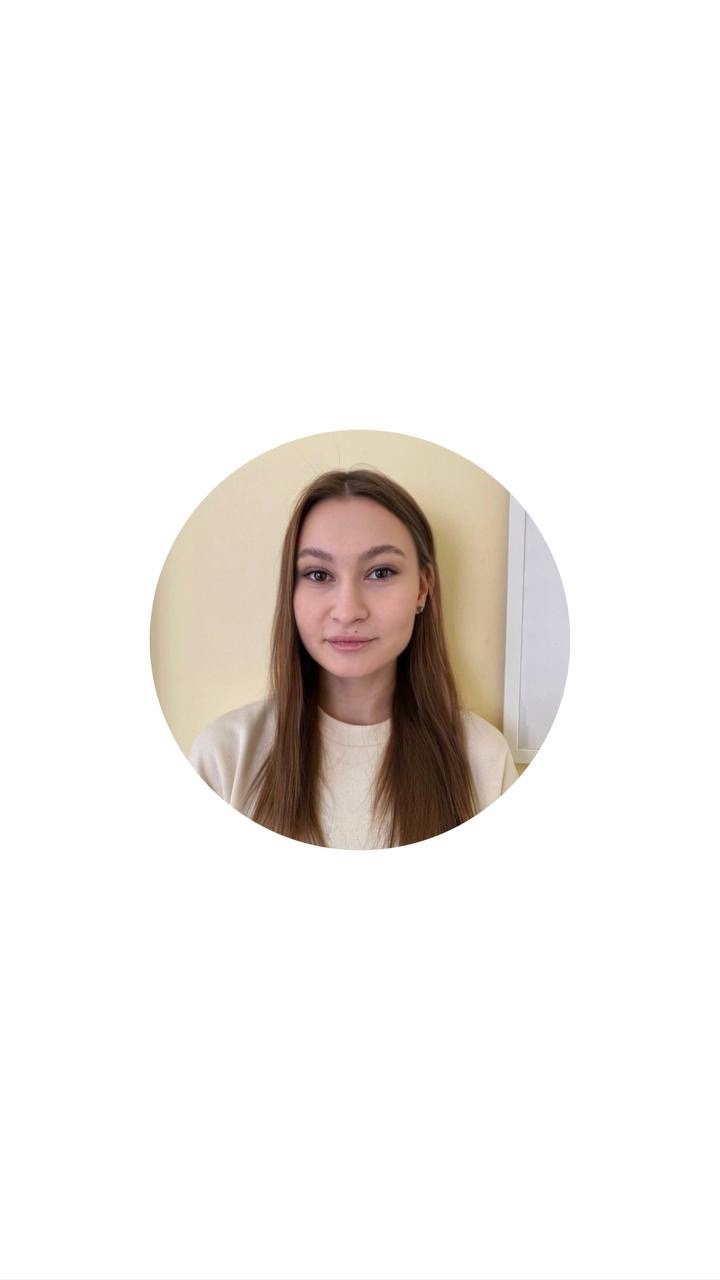 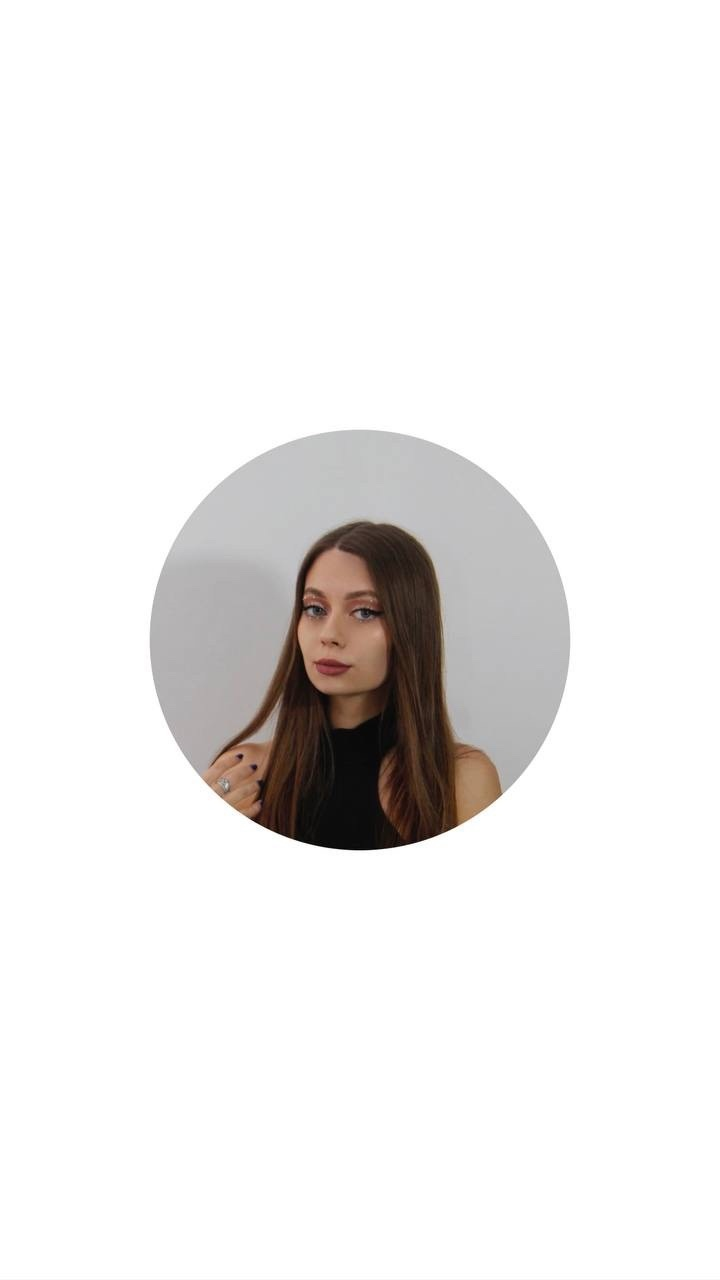 Дарья Полукеева
Екатерина Воротовова
Матвей Конивец
‹#›
Дарья Будовская
Виктория Киселева
Анна Попова
Дарья Логинова
Анкетирование потенциальной ЦА
Цель анкетирования - выявление потребностей ЦА
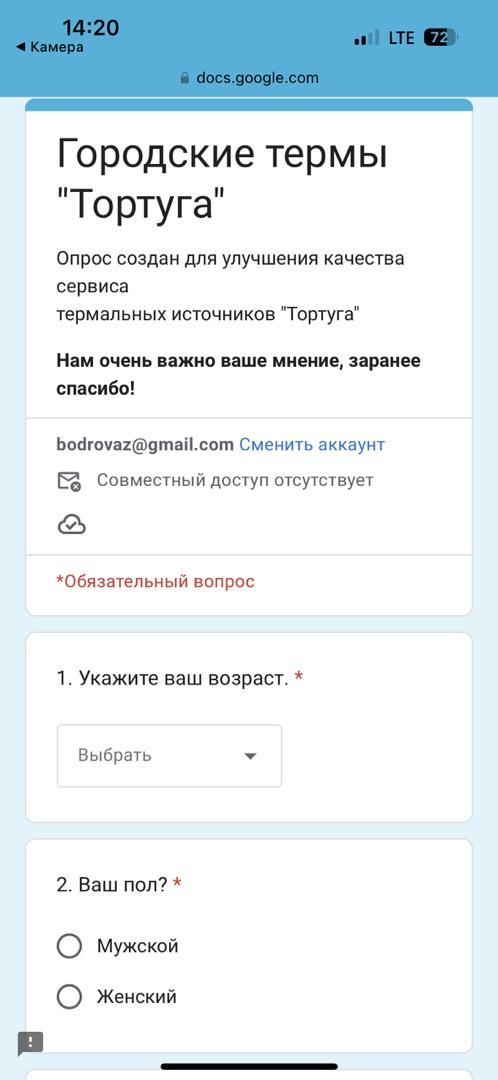 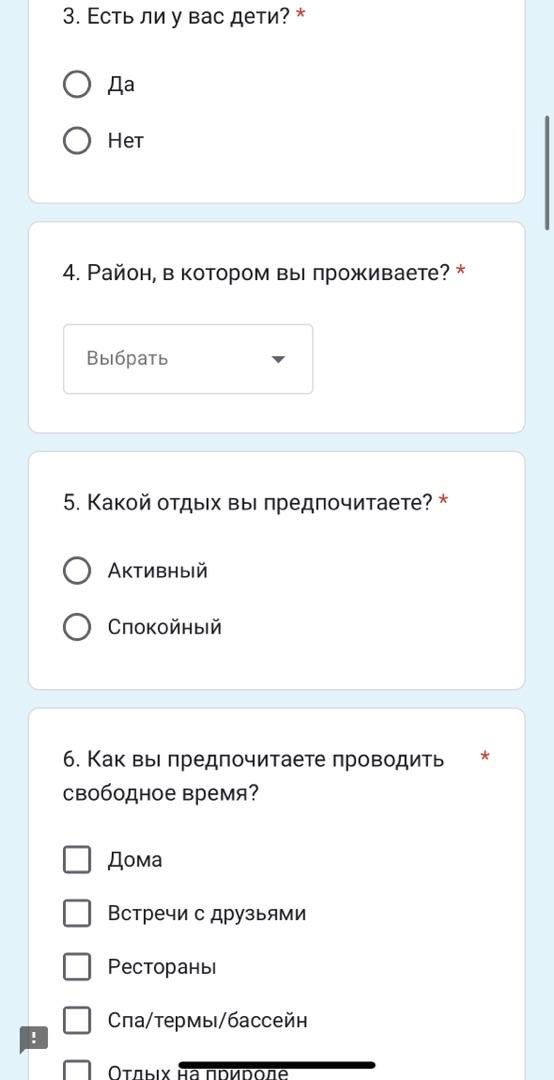 248 
25
3
человек прошли опрос

вопросов 

минуты - среднее время
прохождение опроса
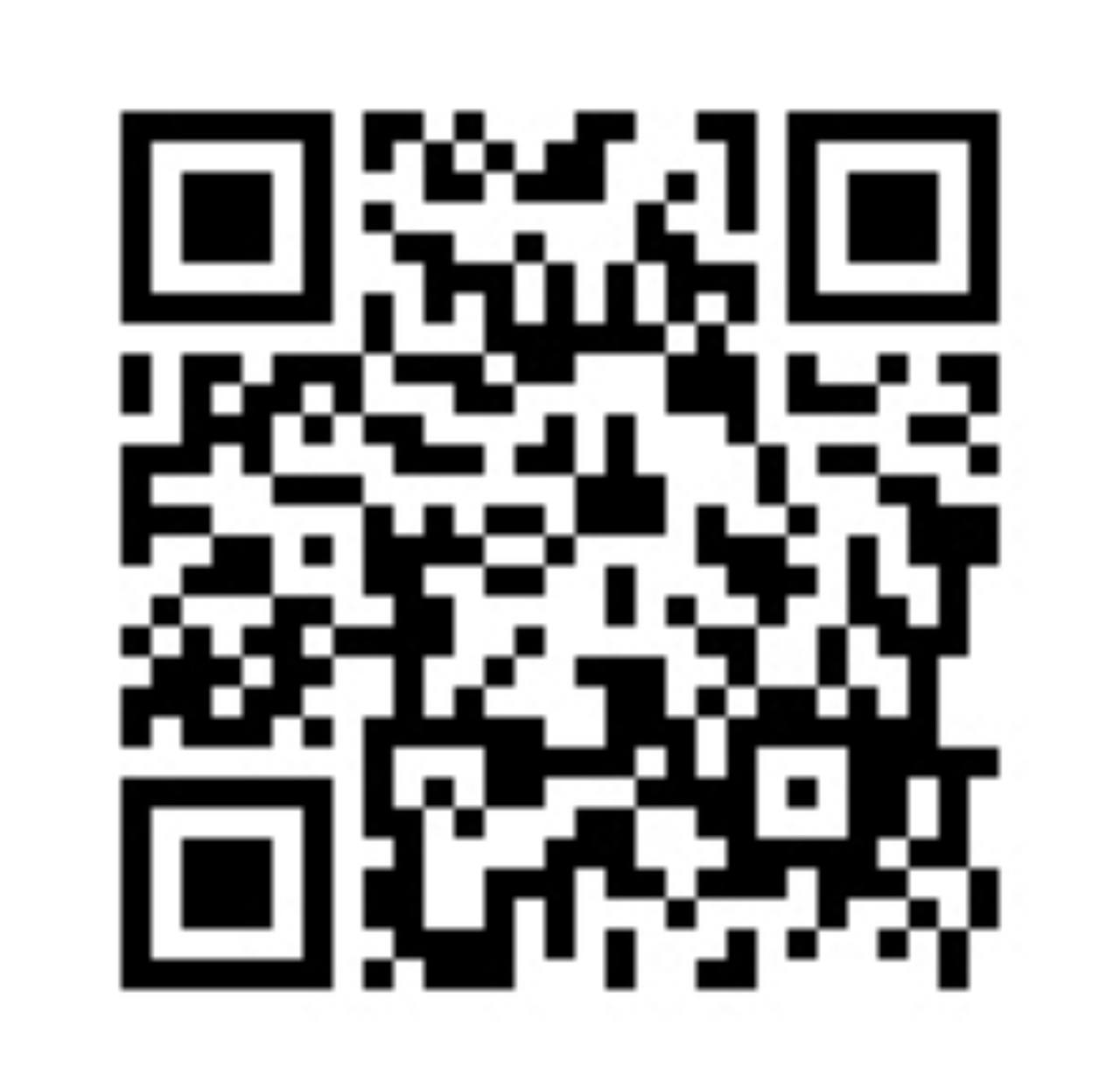 Опрос
‹#›
Результаты опроса
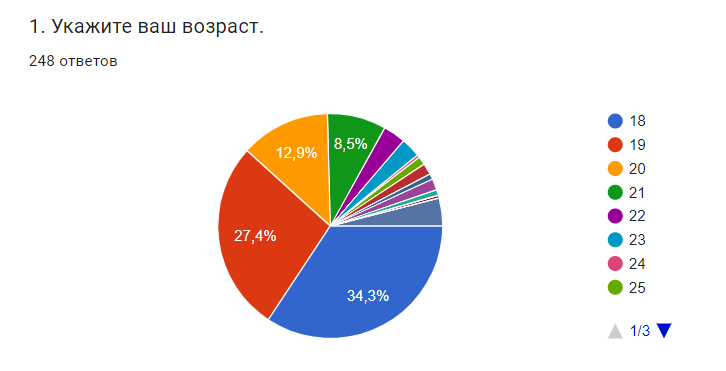 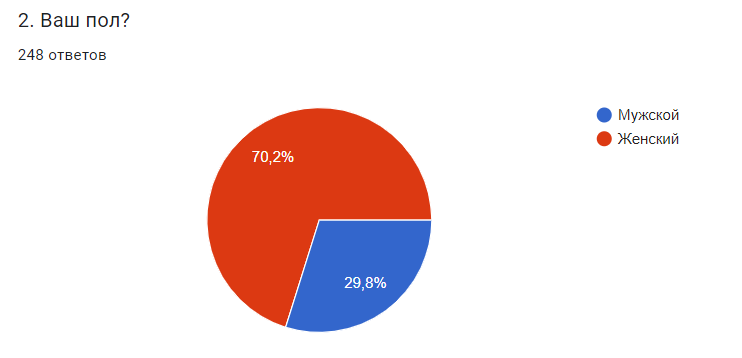 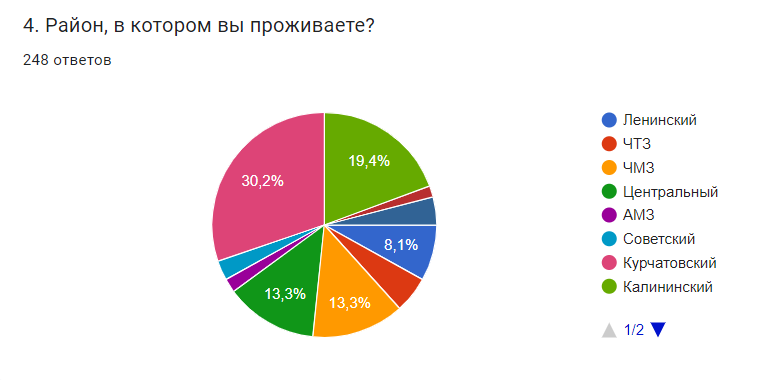 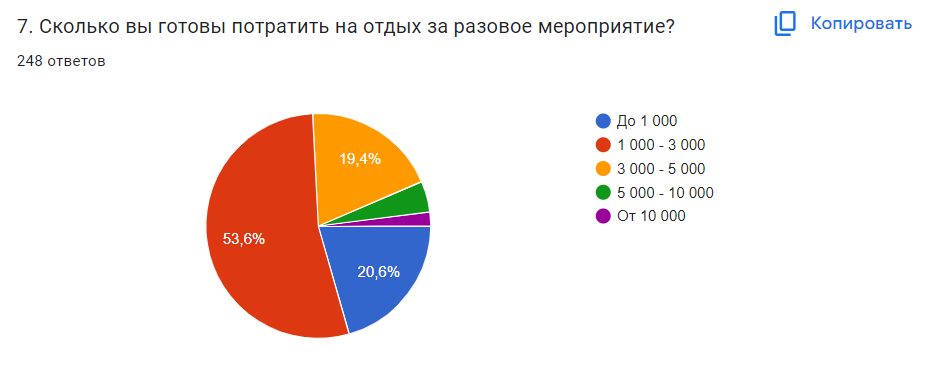 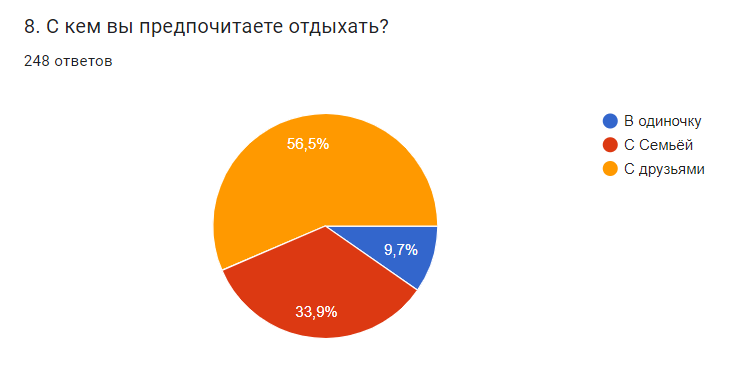 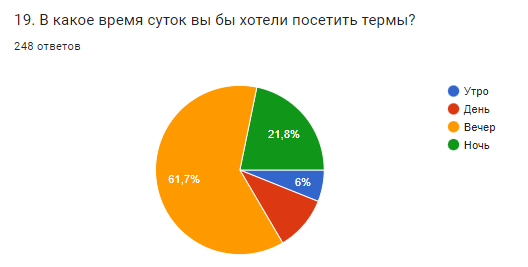 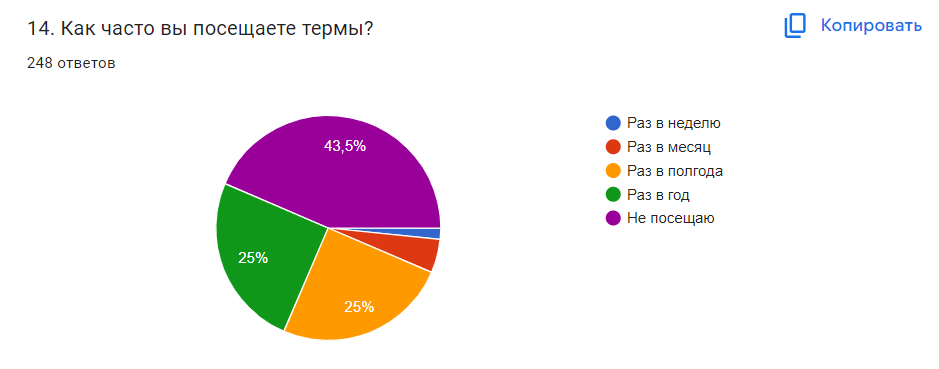 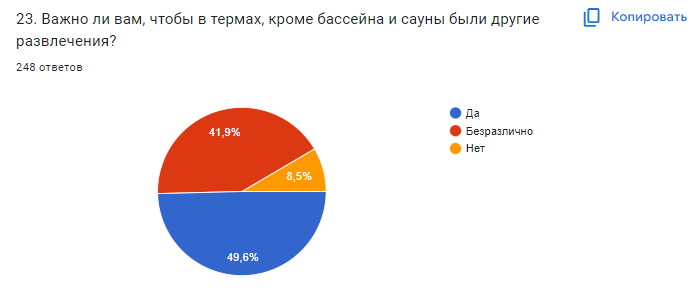 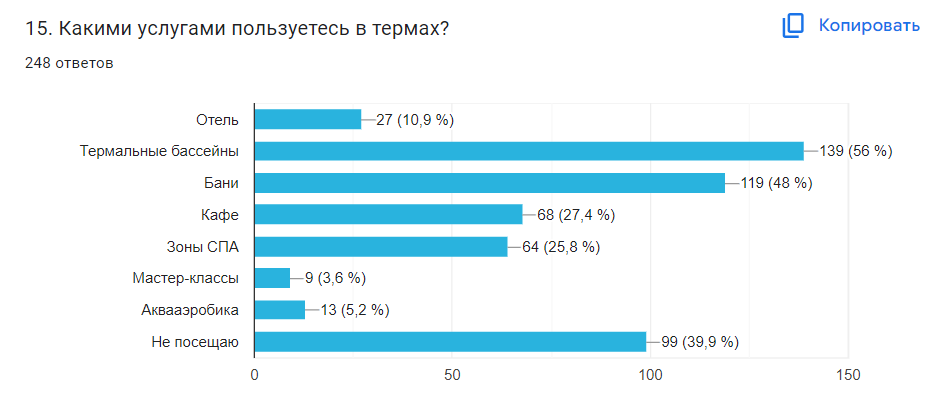 ‹#›
Глубинное интервью потенциальной ЦА
Цель интервью - выявить потребности
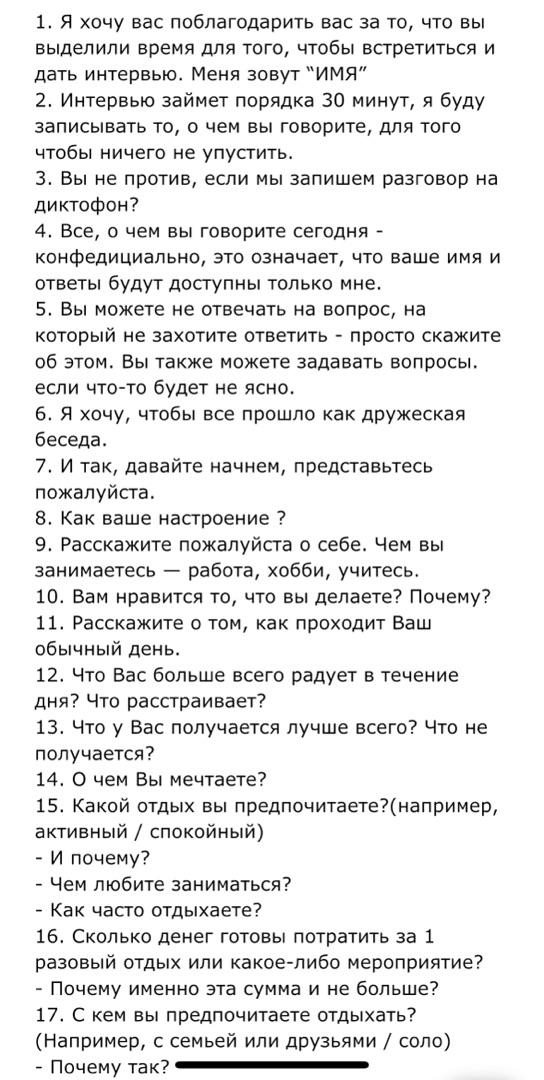 20
28
20
человек прошли опрос 

вопросов

минут - среднее время интервью
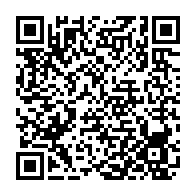 Вопросы глубинного интервью
‹#›
Выводы
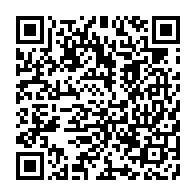 Большинство за активный отдых и отдыхают с друзьями почти ежедневно, в зависимости от работы и учебы. 
4 тысячи рублей - средняя стоимость единоразового отдыха.
Респонденты знакомы с термальными источниками и считают их интересным видом отдыха. 
Большинство предпочитает посещать термы зимой в вечернее время.
Популярностью пользуются не только бассейны, но и кафе, спа-процедуры, бани, сауны и различные виды массажа. 
Несколько человек выразили желание видеть в термах новые виды услуг.
Ответы на глубинное интервью
‹#›
Опрос гостей в городских термах Тортуга
Цель опроса - выявить уровень удовлетворенности
10
 5
1,5
человек прошли опрос 
вопросов
минут - среднее время интервью
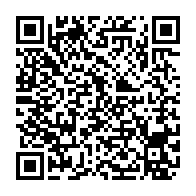 Вопросы для гостей терм
‹#›
Вывод
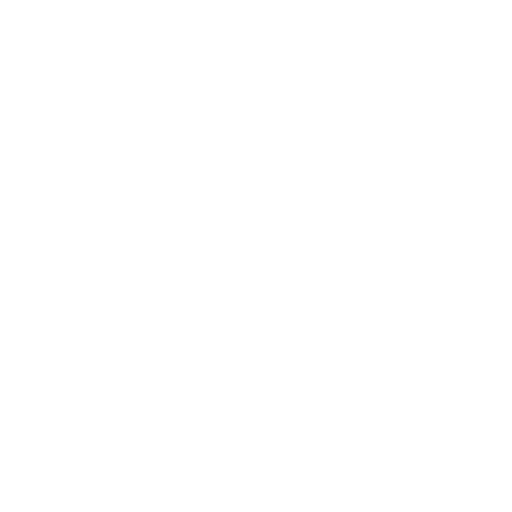 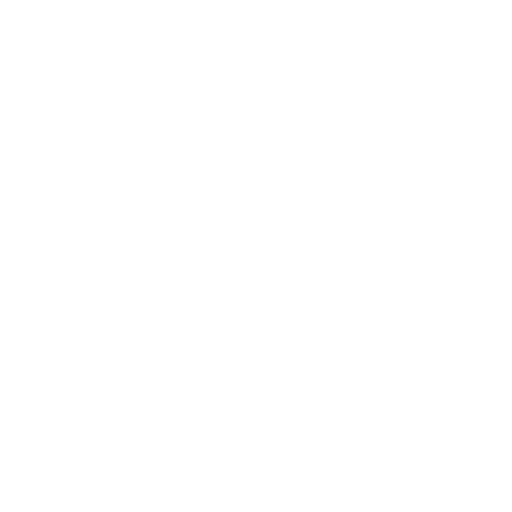 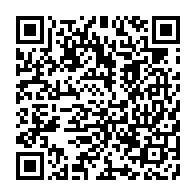 Ответы гостей терм
‹#›
Customer Journey Map
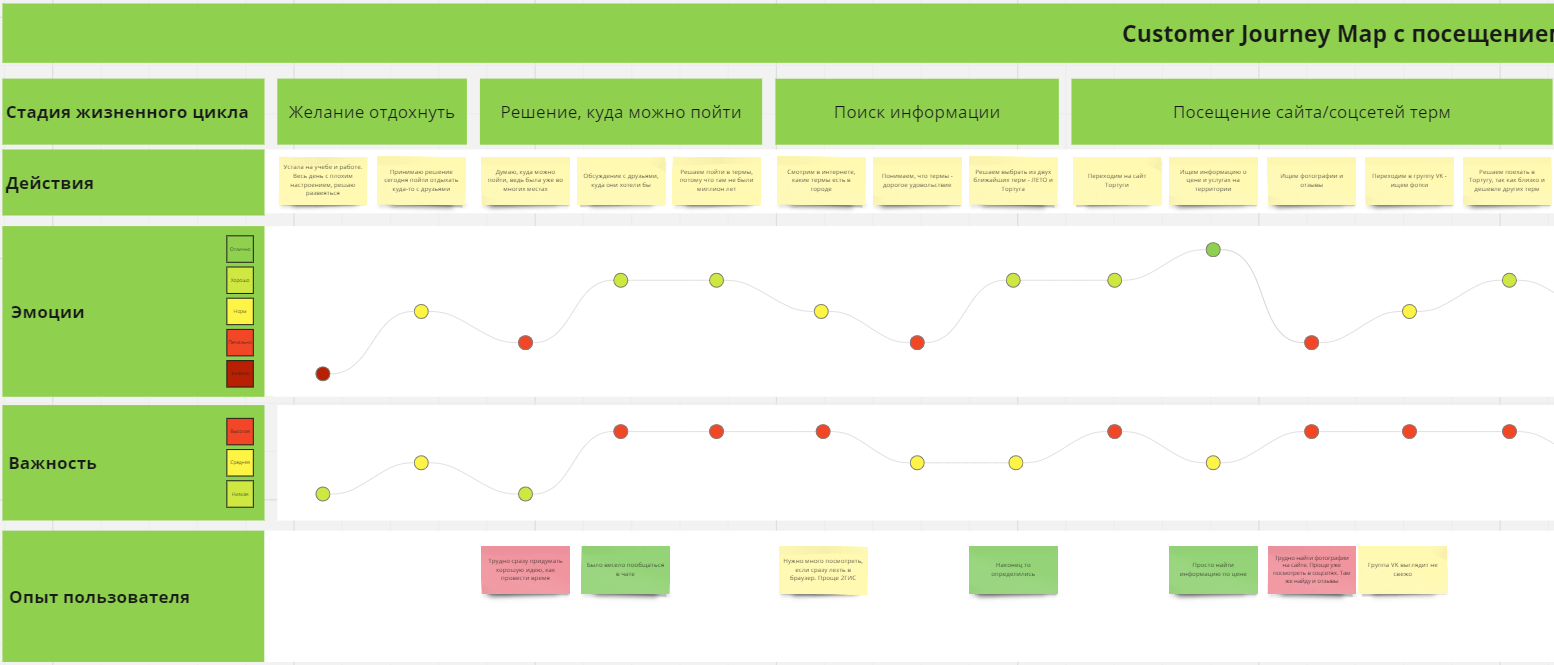 ‹#›
Customer Journey Map
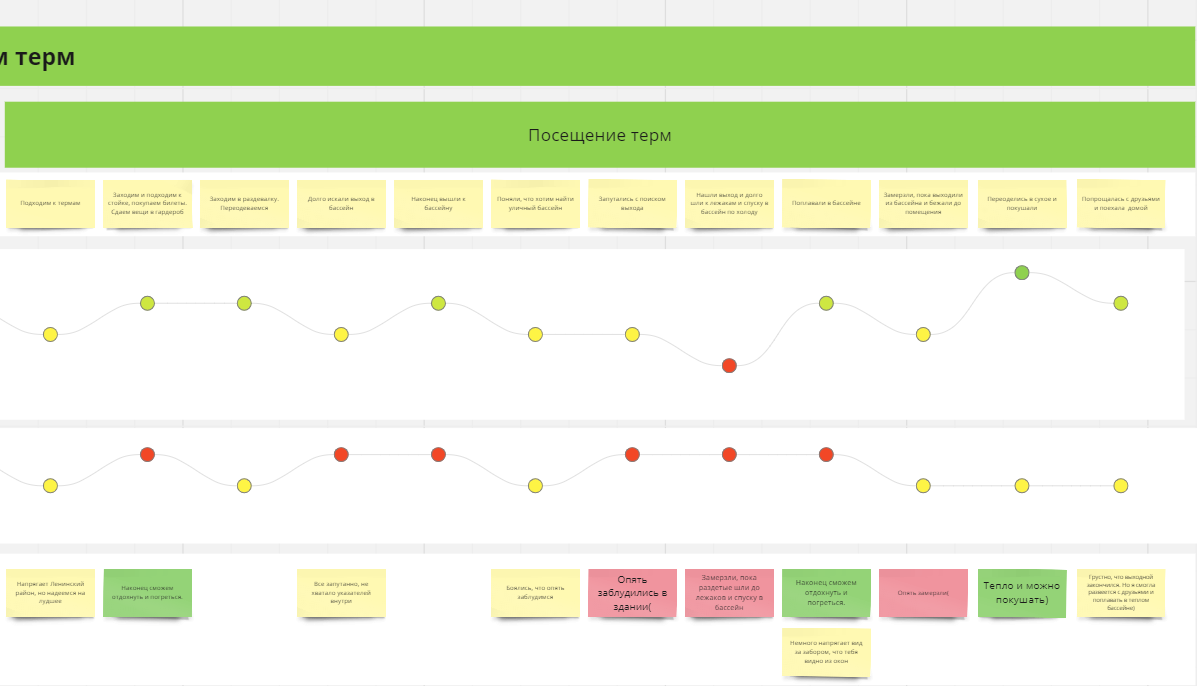 ‹#›
Портрет потребителя «Мужчина»
ЦЕЛИ И ЗАДАЧИ
Имя: АлександрВозраст: 26 летПол: МужчинаСемейное положение: ЖенатВозраст детей: 5 летМестоположение: Челябинск, Центральный район
ПРОБЛЕМЫ И БОЛЕВЫЕ ТОЧКИ
Цели: Разработка стратегии и открытие собственного бизнеса. Обеспечить свою семью в полном объеме.
Проблемы: Сложно планировать свой график, мало отдыхает из-за работы.
Болевые точки: Болит спина из-за работы за станком, мучают мигрени.
Задачи: Стремится к профессиональному развитию.
Занятость: Полная
Должность: Фрезеровщик 
Годовой доход: 1000000
Образование: Высшее
Другое: проводит время в спортзале
ВОЗРАЖЕНИЯ И РОЛИ
Возможный возражения: Сомнения в том, что не понравится, будет скучно и много людей.
ИСТОЧНИКИ ИНФОРМАЦИИ
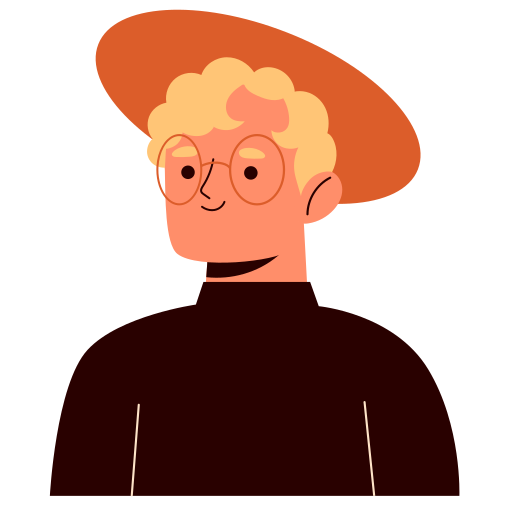 Книги: Сила воли, Как развивать и укрепить, Келли Макгонигал.Журналы: Fast Company.Соц. Сети: VK, Telegram.Мероприятия: Не посещает.
Роль в процессе покупки: Решил сделать подарок семье и сводить в термальный комплекс.
‹#›
Портрет потребителя «Пенсионер»
ПРОБЛЕМЫ И БОЛЕВЫЕ ТОЧКИ
Имя: Иосиф
Возраст: 66
Пол: мужской
Семейное положение: женат
Возраст детей: 41
Местоположение: Челябинск, Калининский район
ЦЕЛИ И ЗАДАЧИ
Проблемы: Устал сидеть дома и ощущает дискомфорт.
Цели: Съездить отдохнуть с семьей с пользой для здоровья. Благополучие жизни семьи и близких.
Болевые точки: болят суставы в связи с возрастом, малой активностью.
Задачи: Следить за здоровьем, чувствовать покой и комфорт, собирать урожай, наводить домашний уют.
Занятость: безработный (на пенсии)
Должность: -
Годовой доход: 264000
Образование: высшее
Другое: посещает массаж и занимается скандинавской ходьбой.
ВОЗРАЖЕНИЯ И РОЛИ
ИСТОЧНИКИ ИНФОРМАЦИИ
Возможный возражения: Сомнения в том, что не понравится, будет скучно и много людей.
Книги: Научно-популярная литература.
Журналы: не читает.
Соц. Сети: VK, Одноклассники.
Мероприятия: Не посещает.
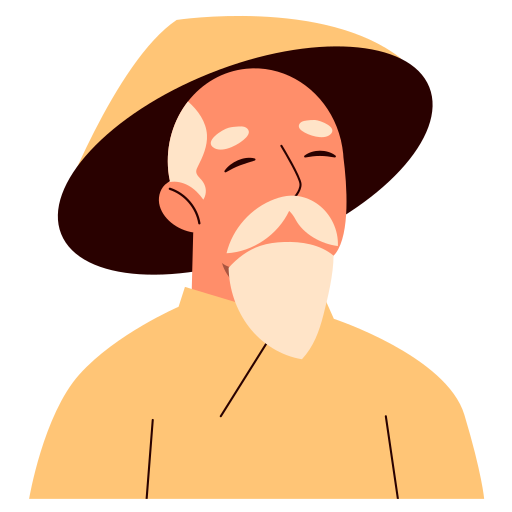 Роль в процессе покупки: Решил отдохнуть с семьей в “Тортуге”. Так как там действует скидка для пенсионеров 30%.
‹#›
Портрет потребителя замужняя «Женщина»
ЦЕЛИ И ЗАДАЧИ
ПРОБЛЕМЫ И БОЛЕВЫЕ ТОЧКИ
Имя: НатальяВозраст: 35 летПол: ЖенщинаСемейное положение: ЗамужемВозраст детей: 8 летМестоположение: Челябинск, ЧМЗ район
Проблемы: Не с кем оставить ребенка, нуждается в отдыхе, требуется смена обстановки.
Цели: Воспитать правильно ребенка, найти время на себя, иметь время на отдых, чтобы не копить усталость.
Проблемы: Не с кем оставить ребенка, нуждается в отдыхе, требуется смена обстановки.
Задачи: Обеспечить хорошее будущее сыну, развиваться в сфере своей карьеры.
Занятость: частичная 
Должность: фрилансер
Годовой доход: 840000
Образование: высшее образование 
Другое: воспитывает сына и ходит на плавание
ВОЗРАЖЕНИЯ И РОЛИ
Возможный возражения: Страх в том, что будет небезопасно для ребенка и будет слишком много людей.
ИСТОЧНИКИ ИНФОРМАЦИИ
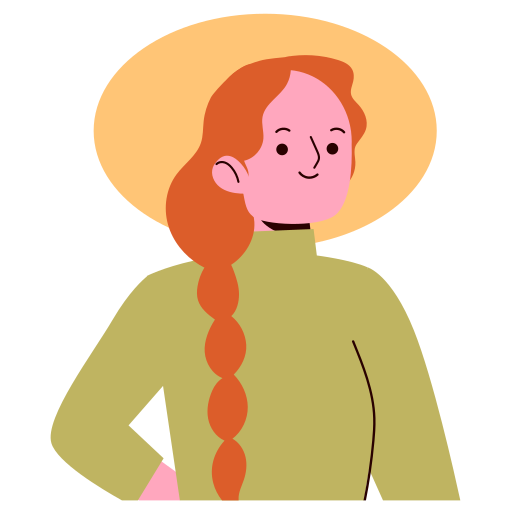 Книги: По воспитанию детей.
Журналы: Не чистает.Соц. Сети: VK, Telegram.Мероприятия: Не посещает.
Роль в процессе покупки: Решила отпраздновать день рождения сына в “Тортуге”, так как там действует скидка для именинников 30% и билет для ребенка стоит 250 рублей.
‹#›
Портрет потребителя «Студентка»
ЦЕЛИ И ЗАДАЧИ
Имя: ЛюбовьВозраст: 19 летПол: женщинаСемейное положение: свободнаВозраст детей: Местоположение: Челябинск, Курчатовский район
ПРОБЛЕМЫ И БОЛЕВЫЕ ТОЧКИ
Цели: Стать финансово независимой и иметь время на отдых, чтобы не копить усталость
Проблемы: Устает из-за учебы, мало свободного времени.
Болевые точки:болит спина и ноги из-за подвижности.
Задачи: Стремится стать коммуникабельной, ментально и физически здоровой девушкой
Занятость: полная
Должность: официант
Годовой доход: 180000
Образование: неполное высшее образование
Другое: ходит на утренние пробежки и посещает массаж.
ВОЗРАЖЕНИЯ И РОЛИ
Возможный возражения: Сомнения в том, что не понравится, будет скучно и много людей.
ИСТОЧНИКИ ИНФОРМАЦИИ
Книги: не читает.Журналы: не читает.Соц. Сети: телеграм, VK.Мероприятия: Не посещает.
Роль в процессе покупки: Решила отдохнуть с подругой в “Тортуге”, так как там действует скидка для студентов 30%
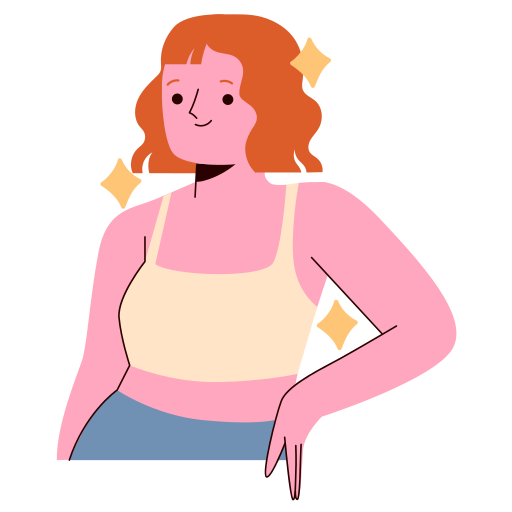 ‹#›
Анализ конкурентоспособности Тортуги по Челябинской области
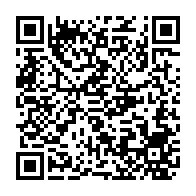 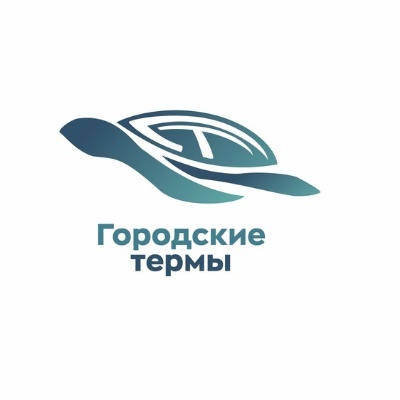 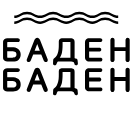 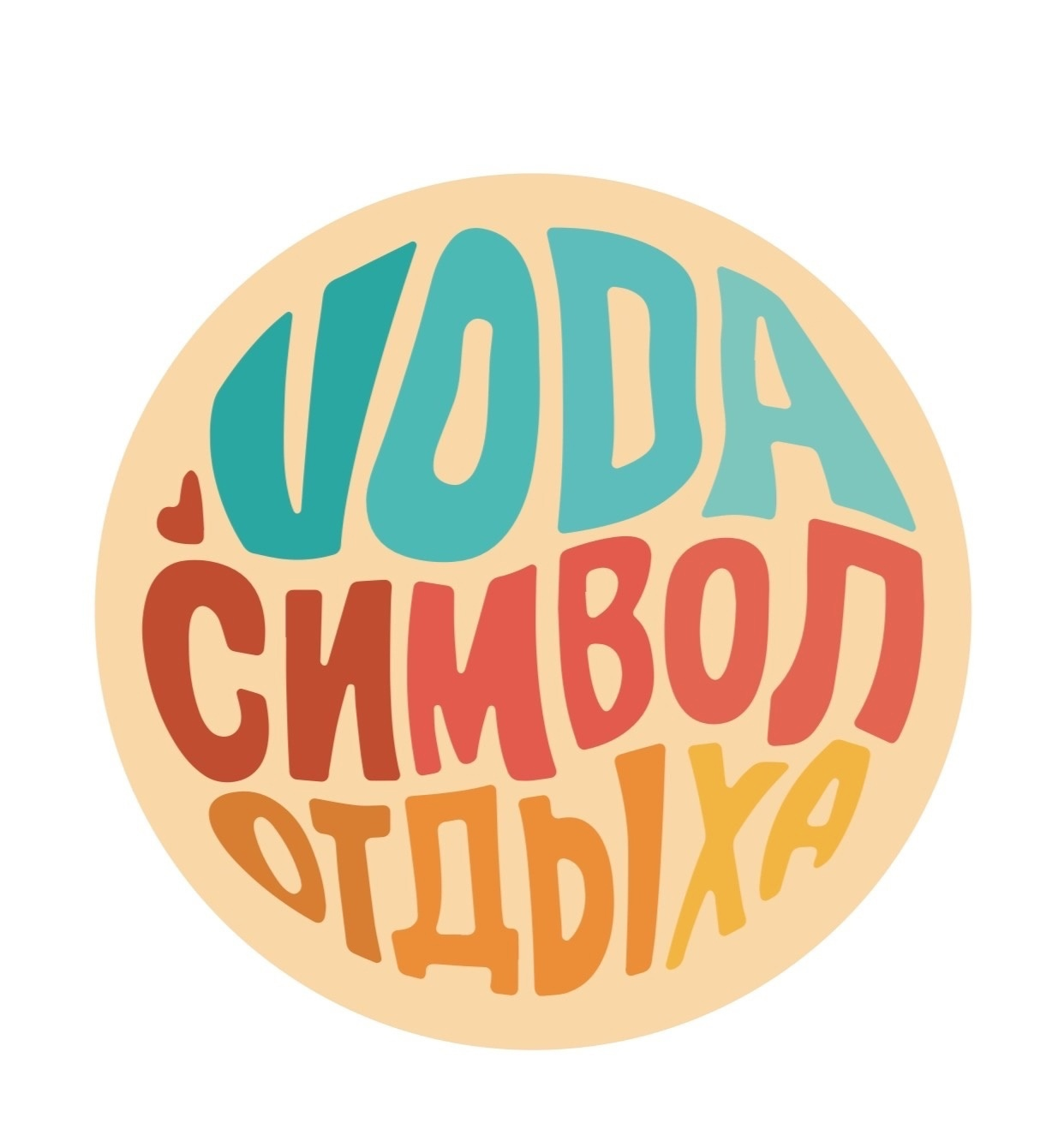 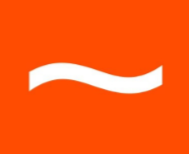 Подробный анализ конкурентов
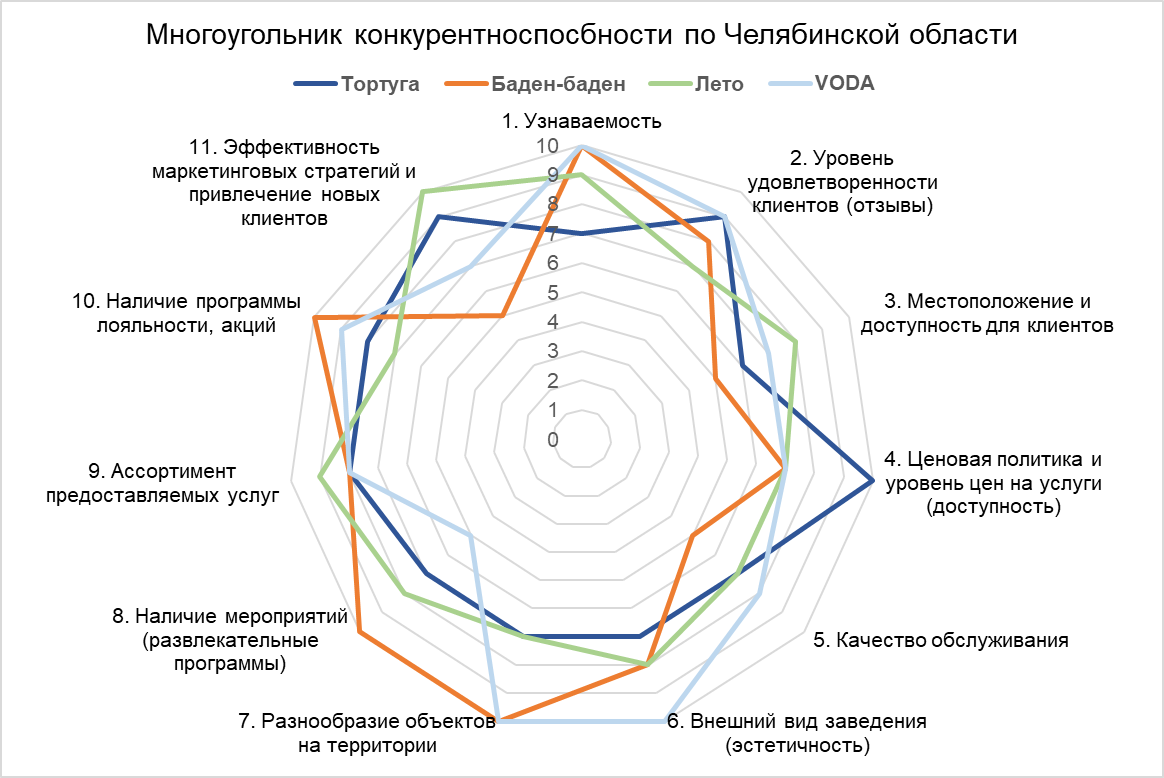 ‹#›
показатели 07.12.
Анализ конкурентоспособности по России
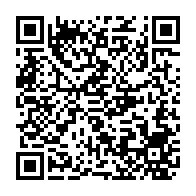 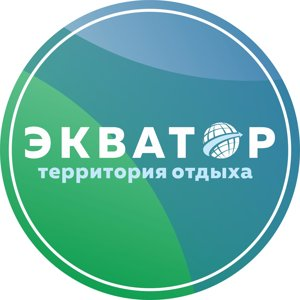 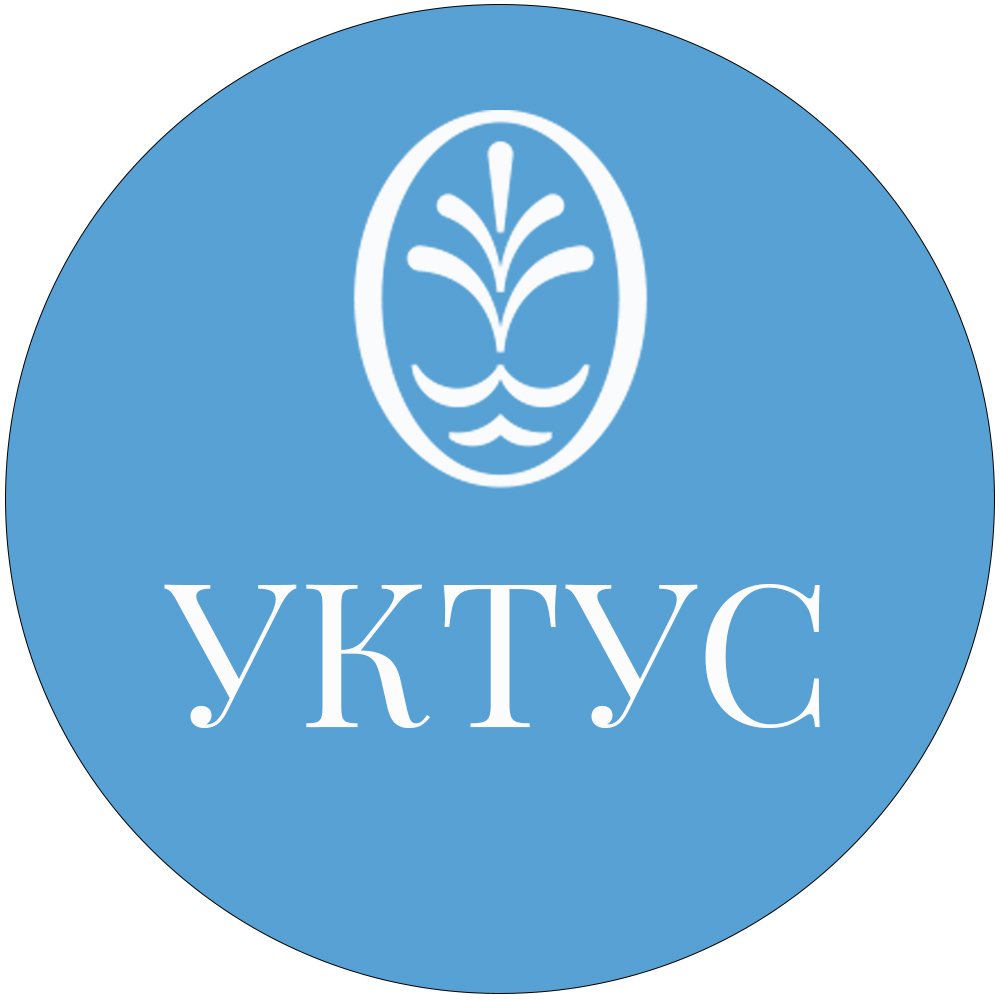 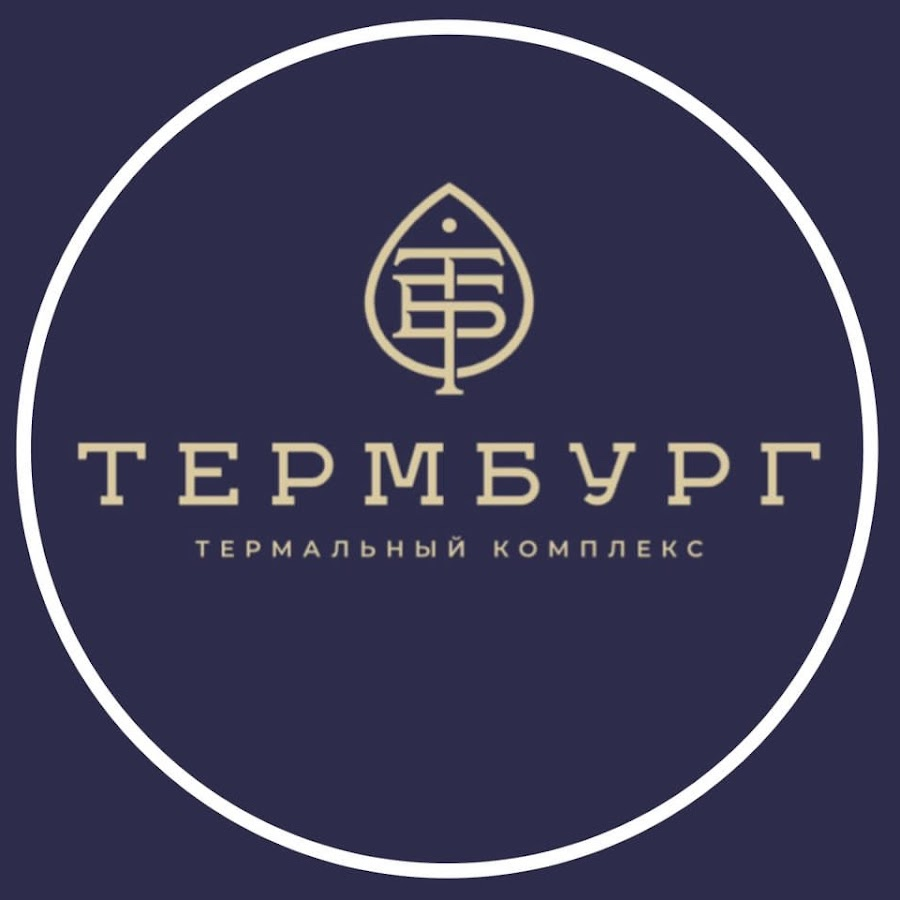 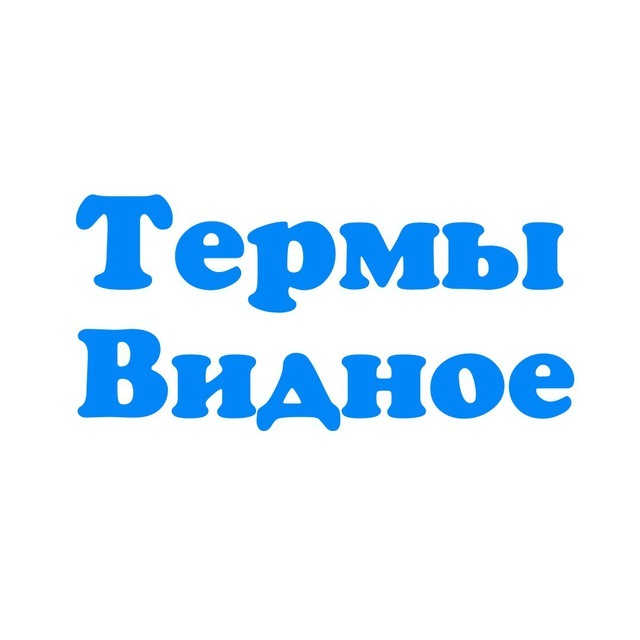 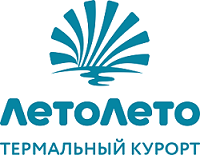 Подробный анализ конкурентов
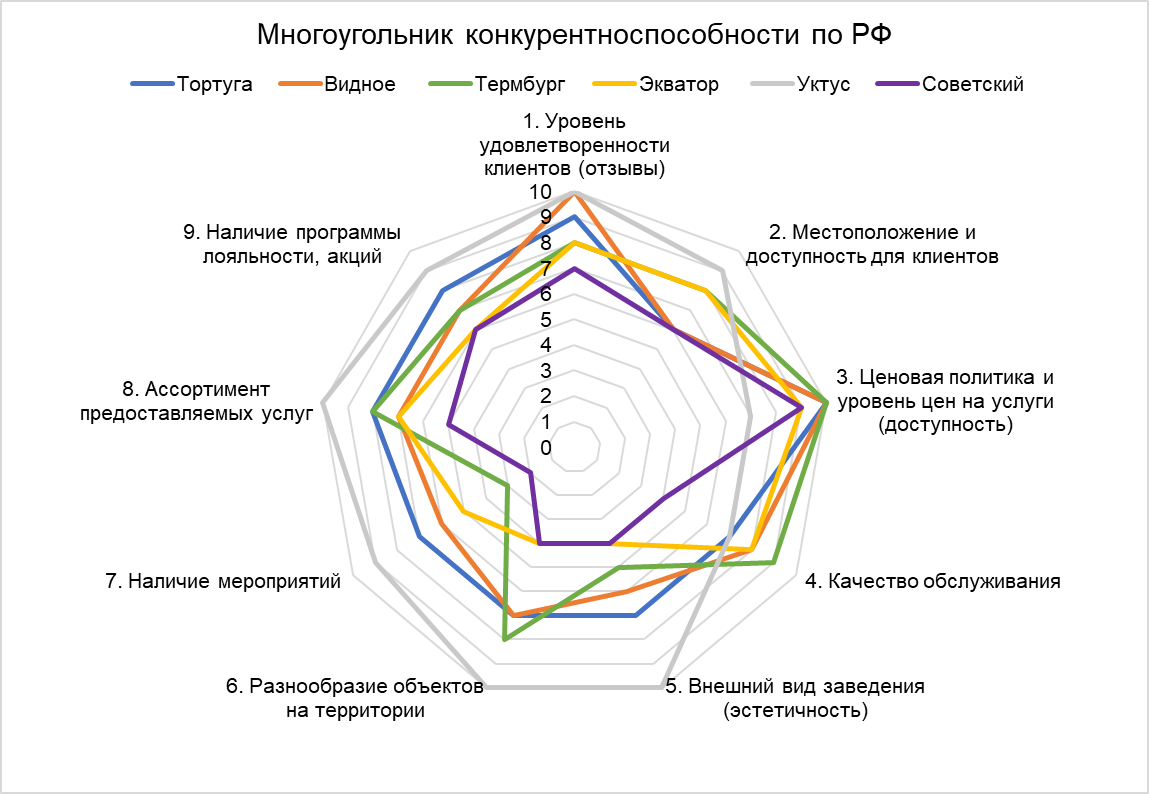 ‹#›
показатели 07.12.
Юзабилити сайта
Хэдер содержит в себе логотип компании, данные о местоположении и контакты для связи
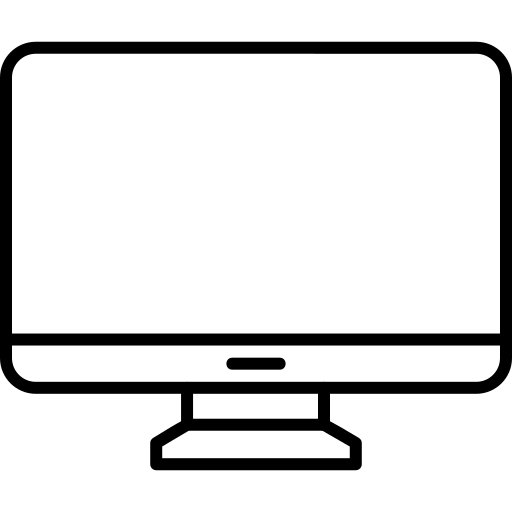 Правильная структура для отображения дополнительных внутренних ссылок
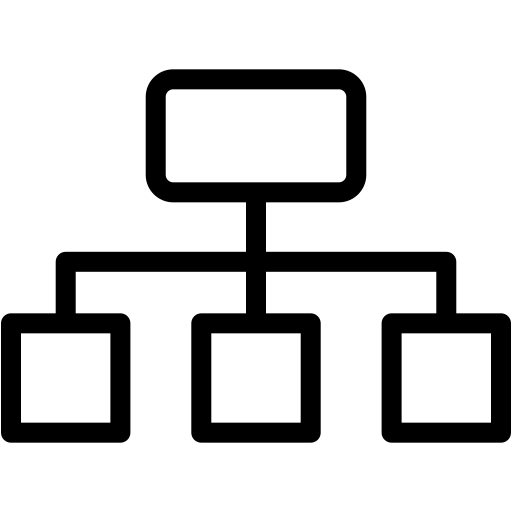 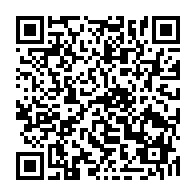 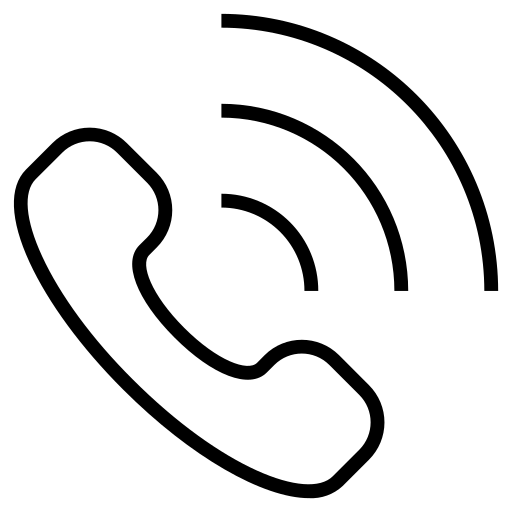 Онлайн-консультанту в режиме реального времени
Предусмотрены кнопки обратного звонка в нужных разделах
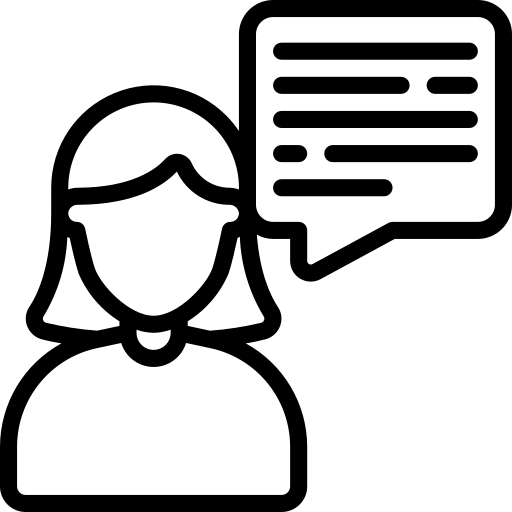 Футер содержит информацию о контактах, местоположении и социальных сетях терм
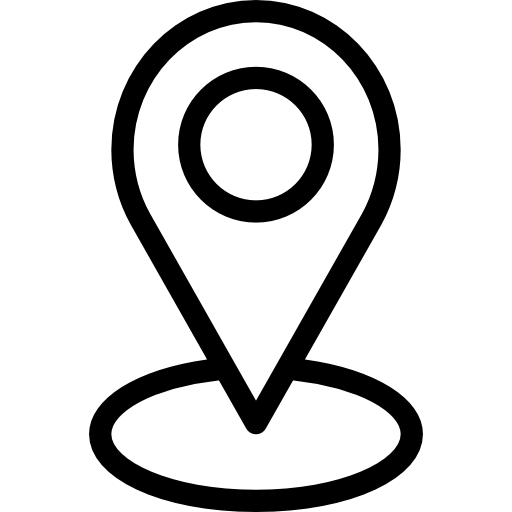 Анализ сайта
Уровень вложенности страниц не превышает 3
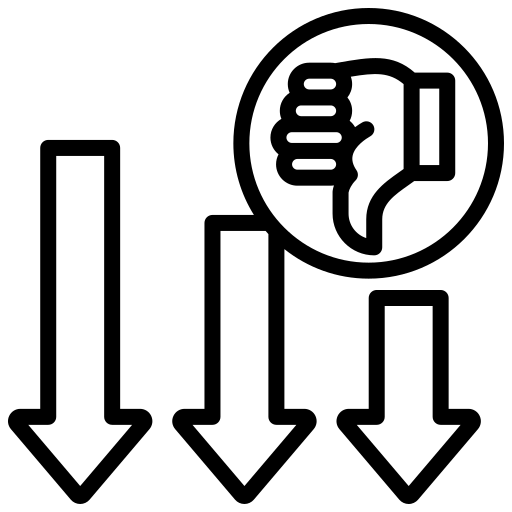 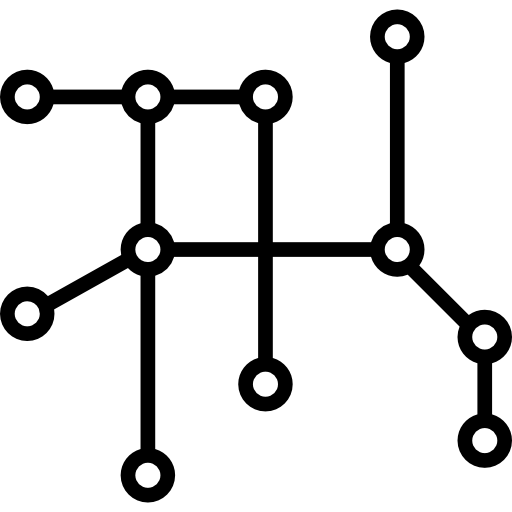 Отсутствует навигационная панель на сайте
Время загрузки сайта 2,9 секунды
‹#›
Опрос гостей в городских термах Тортуга
Цель опроса - Выявить потребности для создания рекомендацийКоличество вопросов - 17 вопросов 
Опрос прошли - 85 человек
Среднее время прохождение опроса - 2 минуты
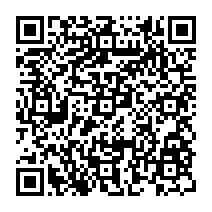 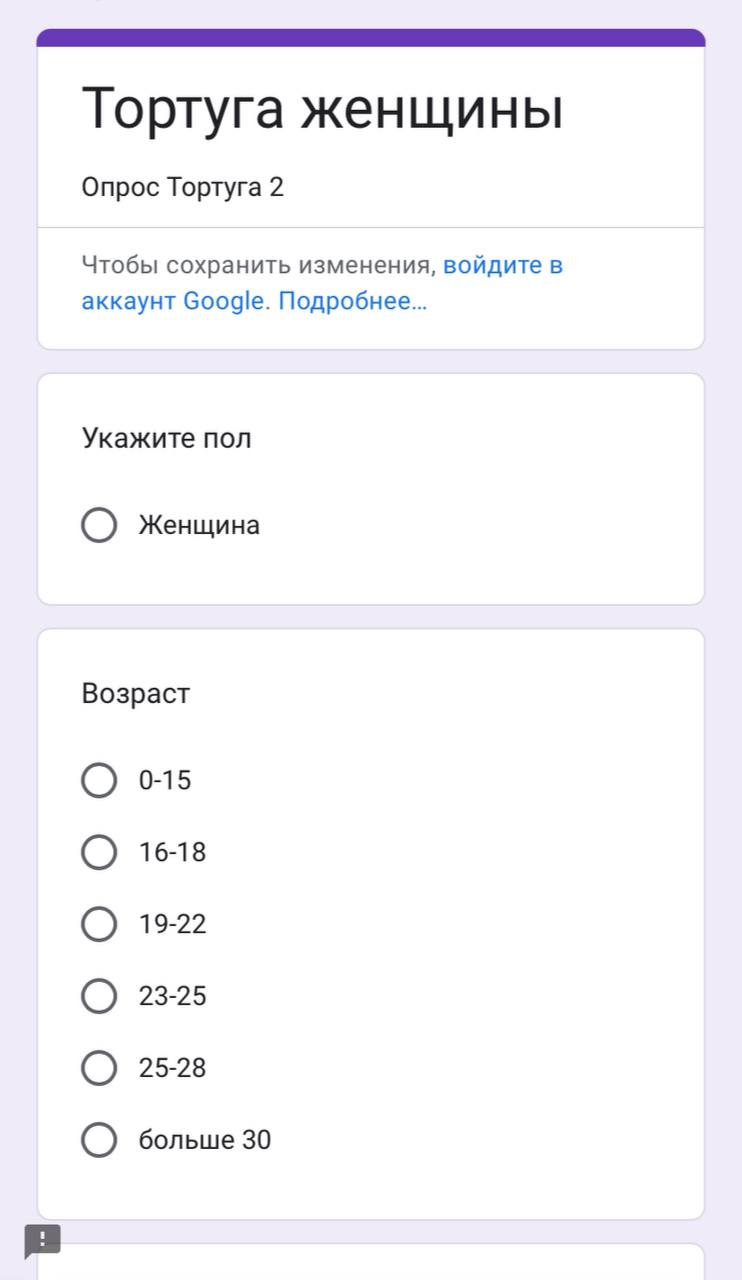 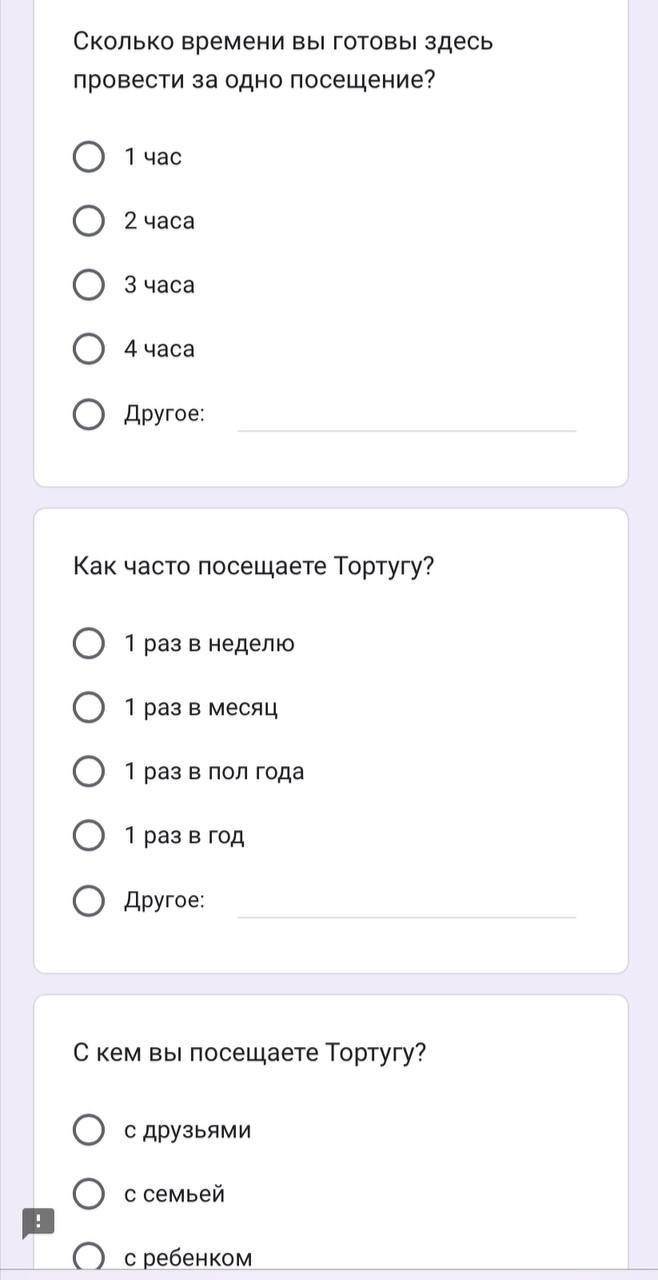 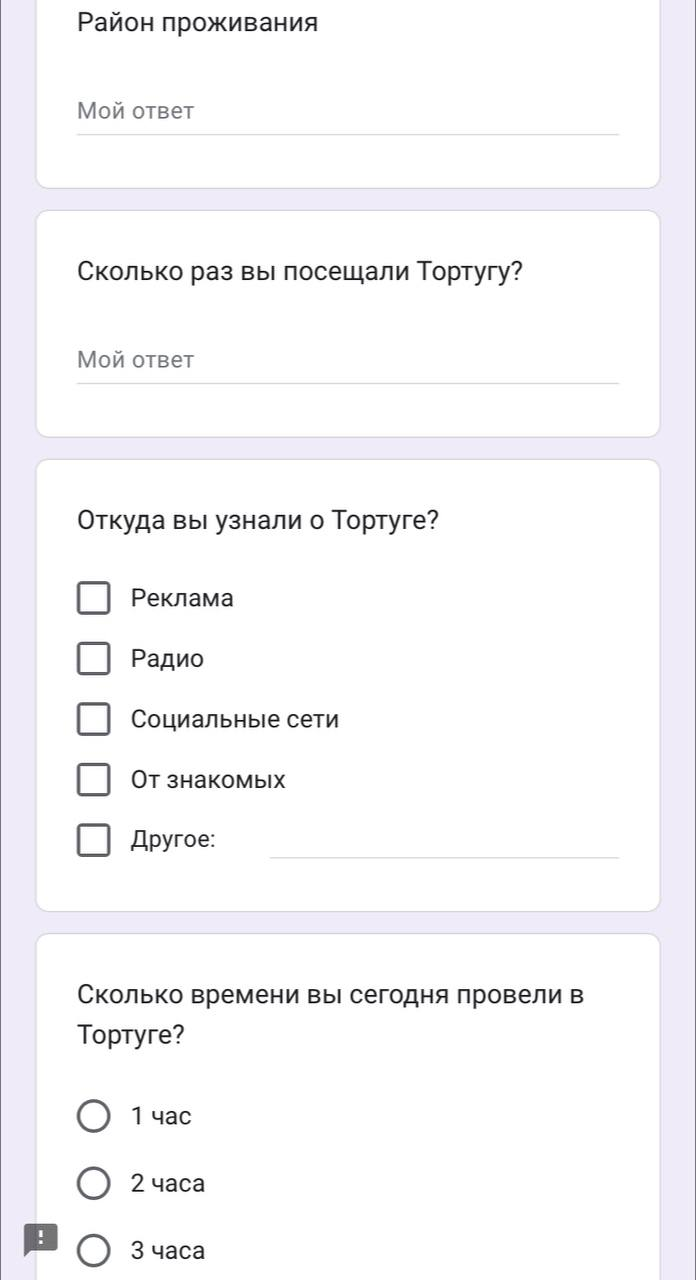 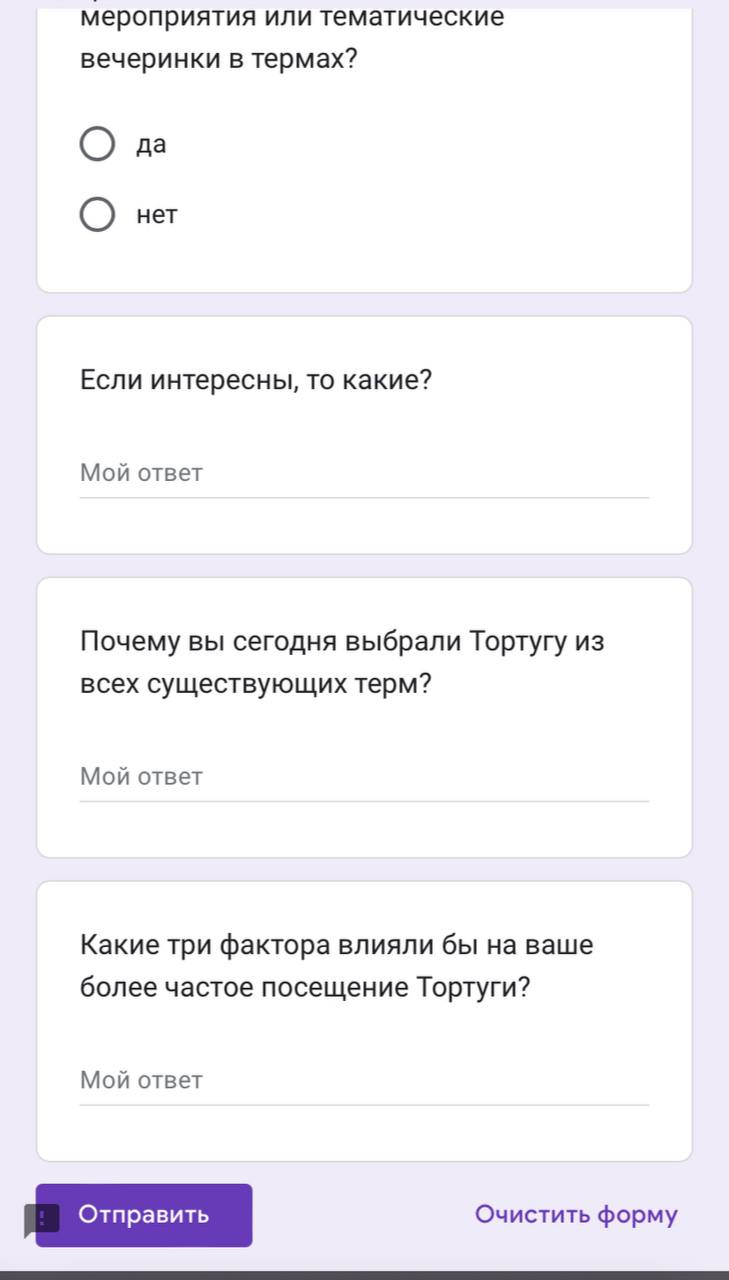 Опрос
‹#›
Результаты опроса
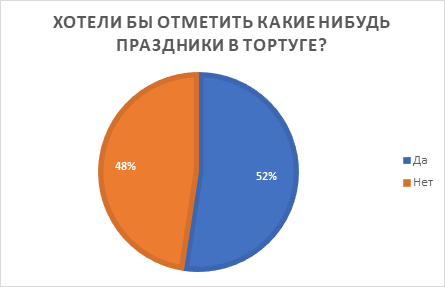 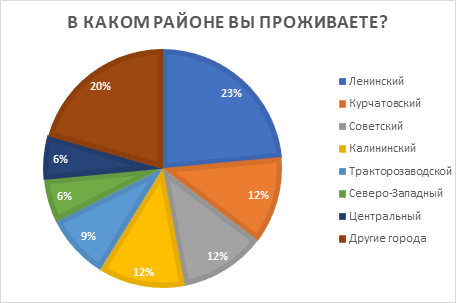 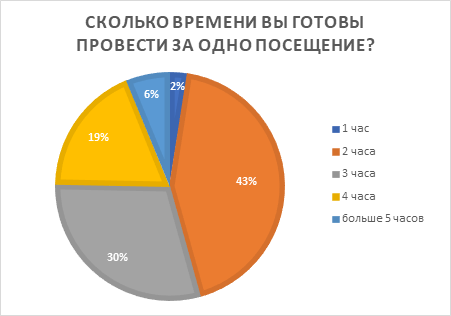 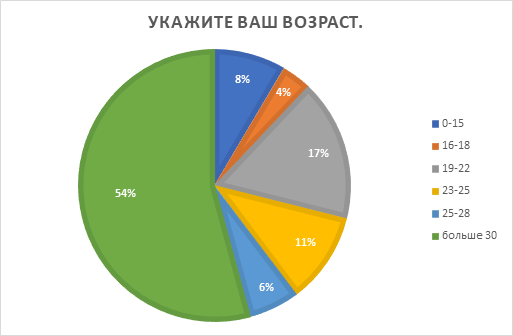 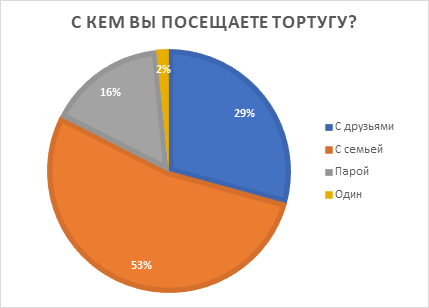 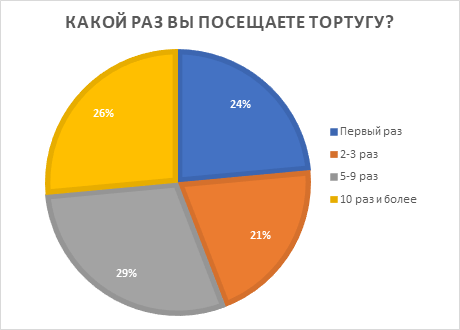 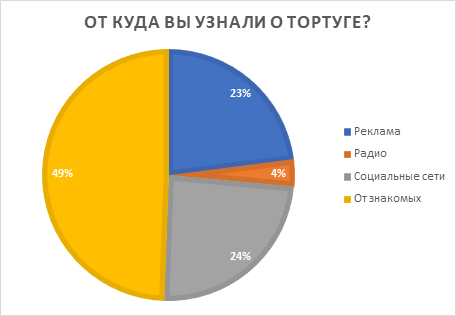 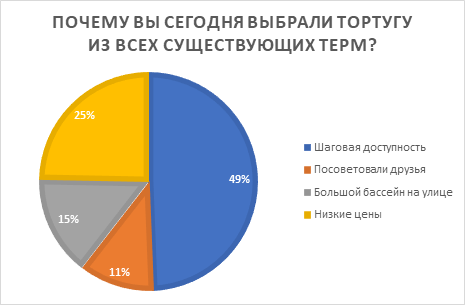 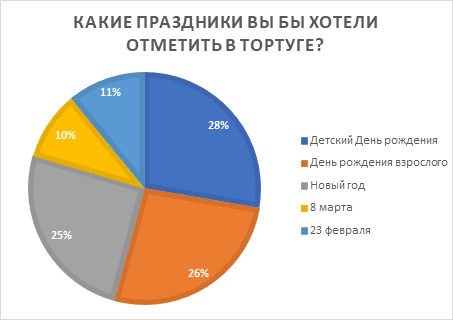 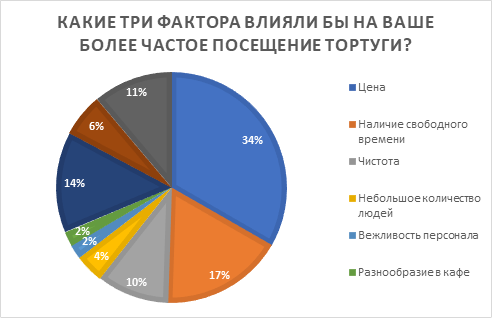 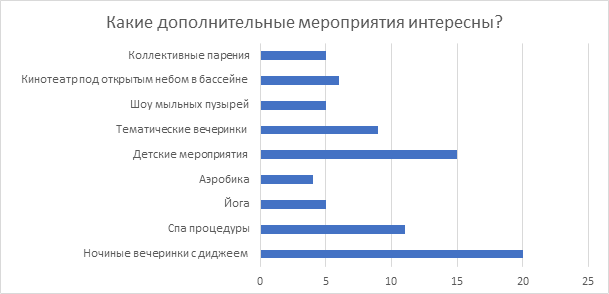 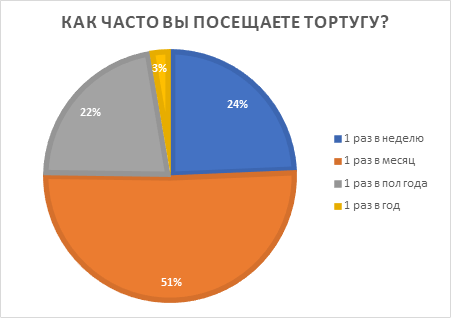 ‹#›
Customer Journey Map
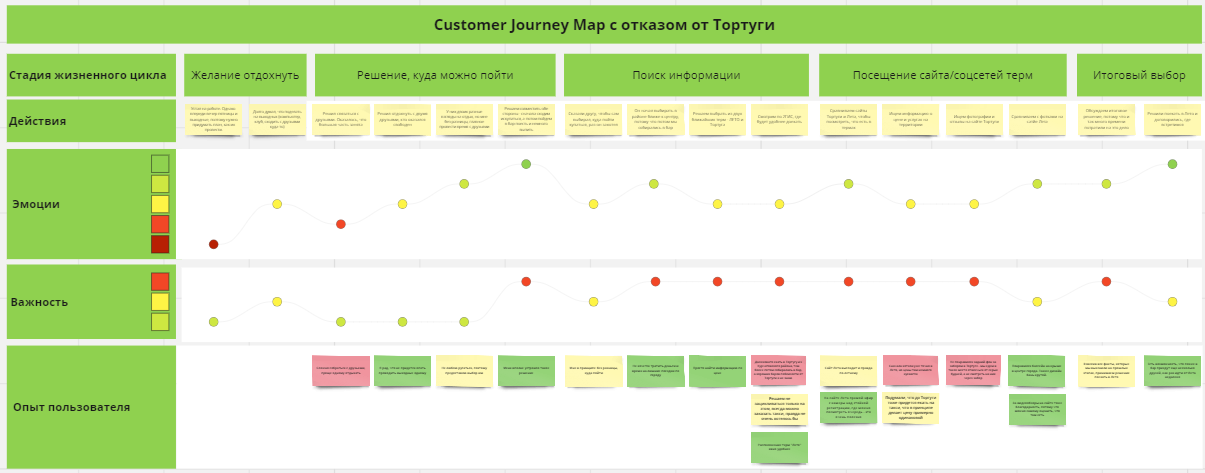 ‹#›
Рекомендации по сайту
Нужно добавить на главную страницу раздел «Акции» и заполнить раздел существующими акциями.
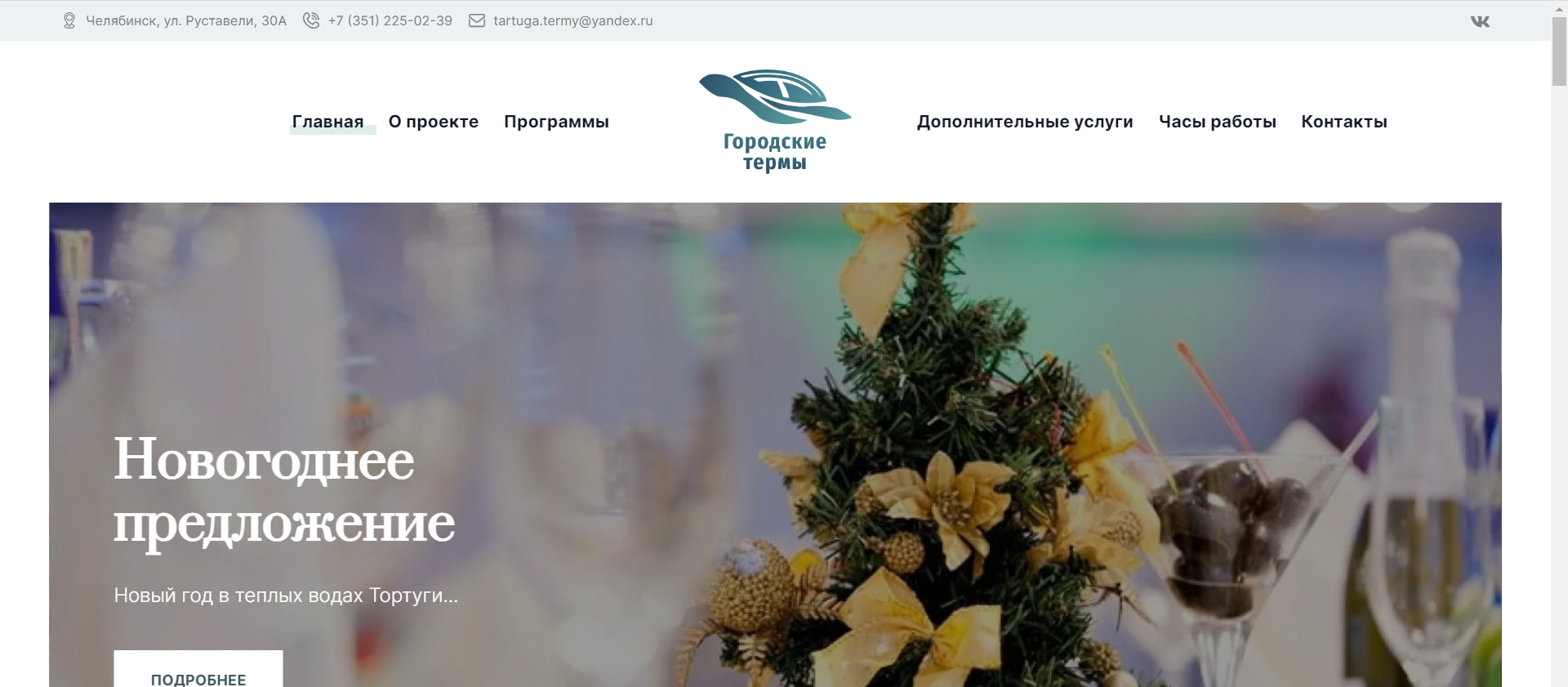 Акции
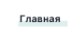 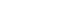 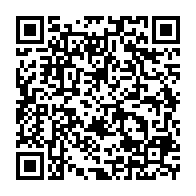 Предложения
‹#›
Предложения по доработке VK
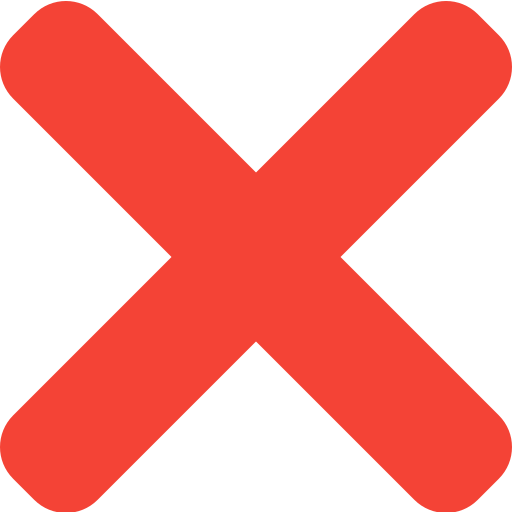 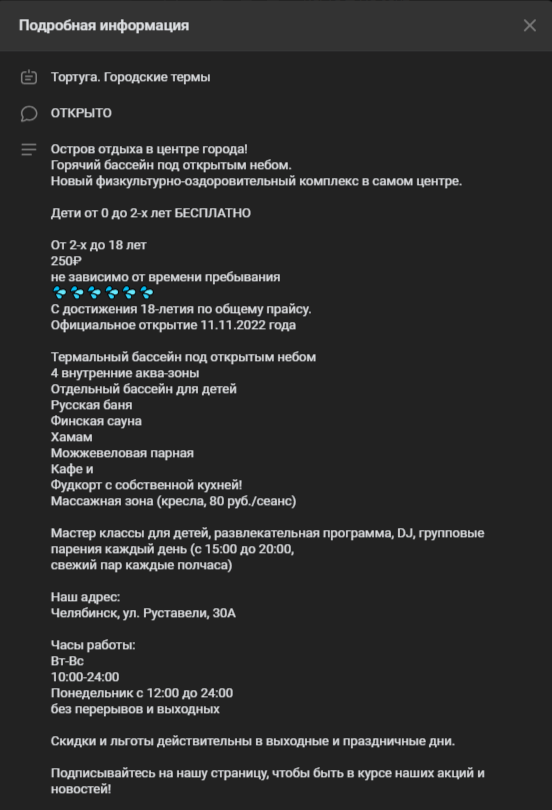 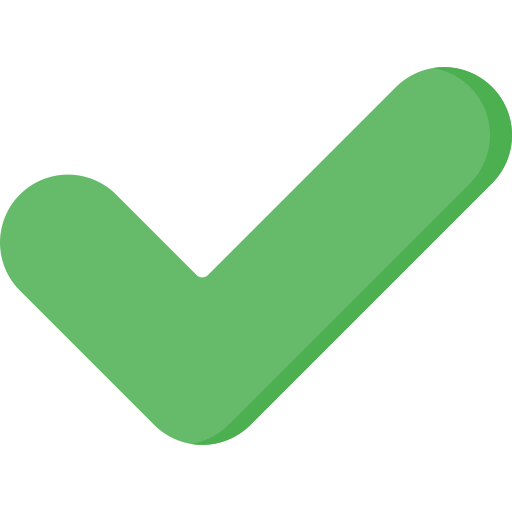 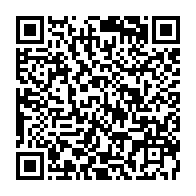 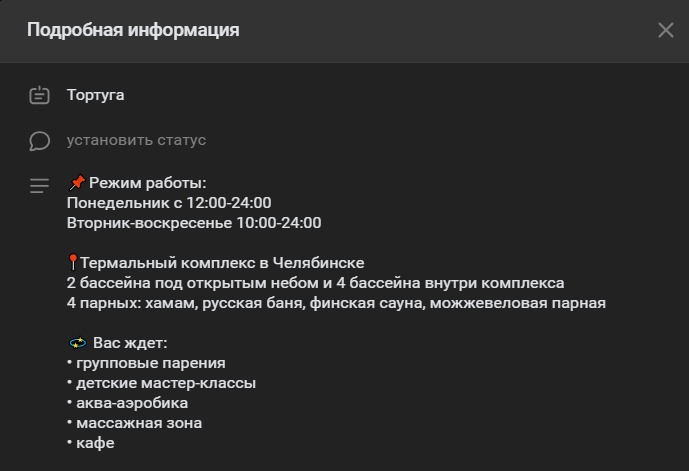 Предложения
‹#›
Предложения по доработке VK
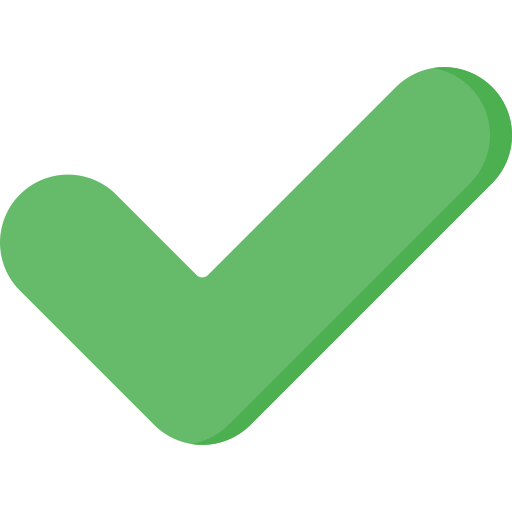 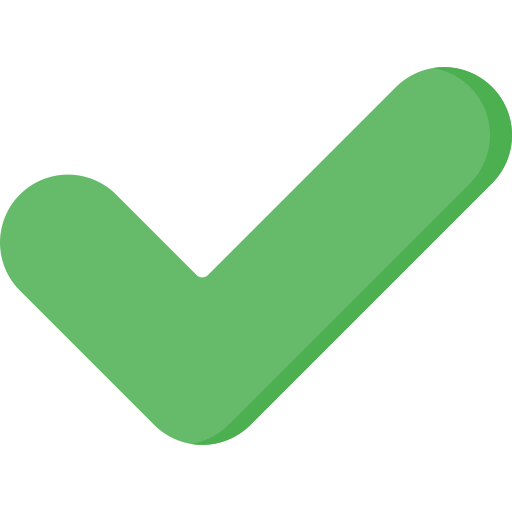 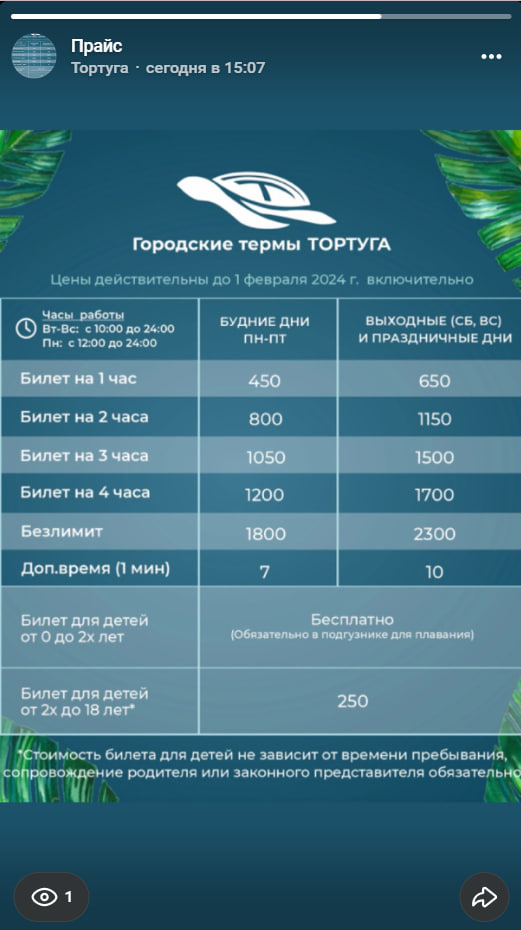 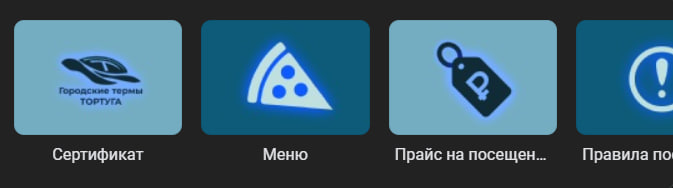 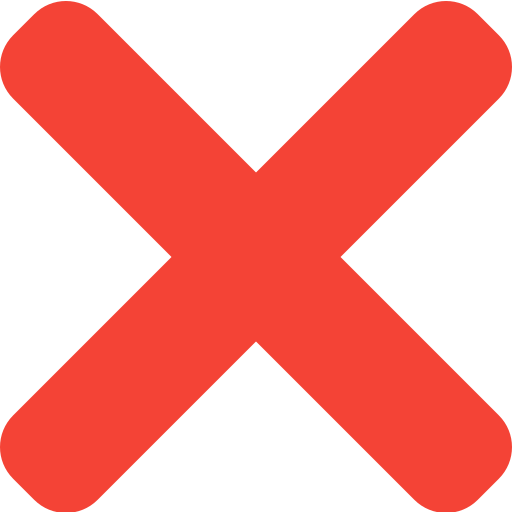 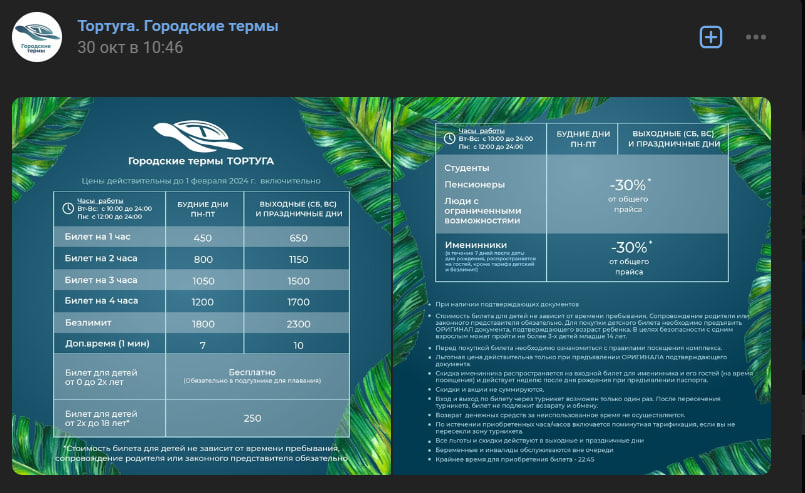 ‹#›
Контент-план VK
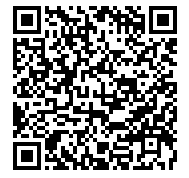 Контент-план
‹#›
Предложения по доработке 
второй социальной сети
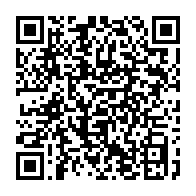 Предложения
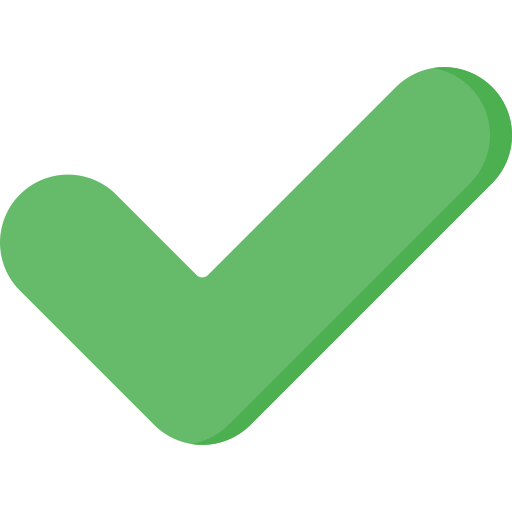 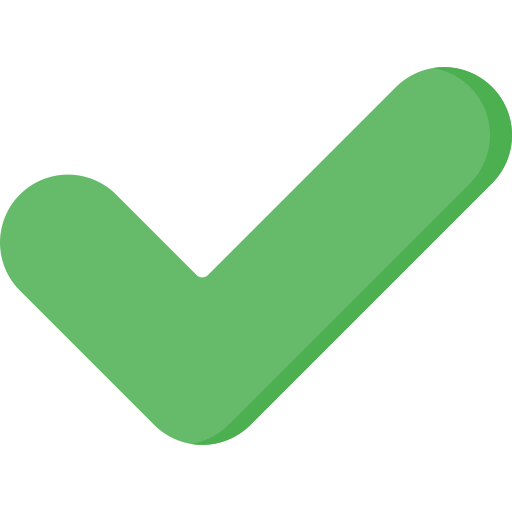 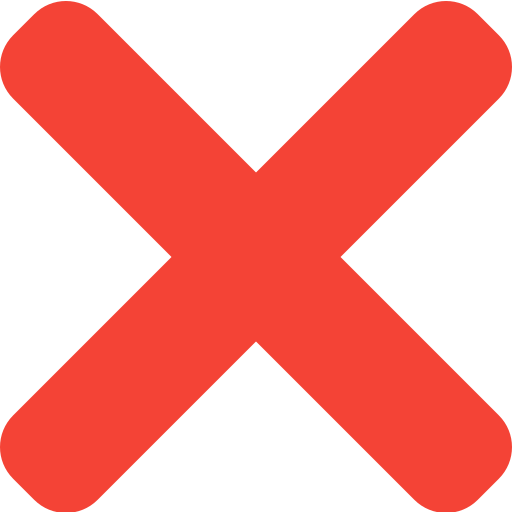 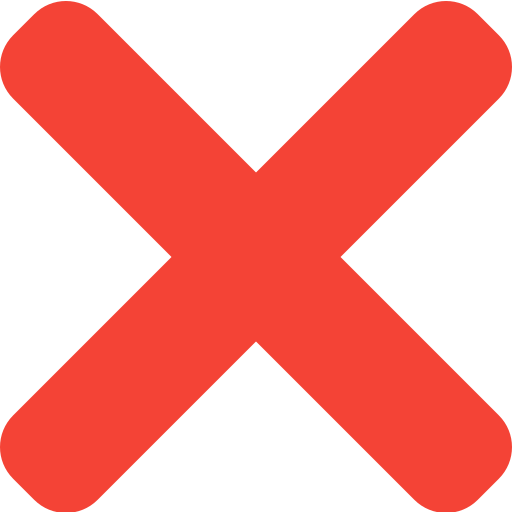 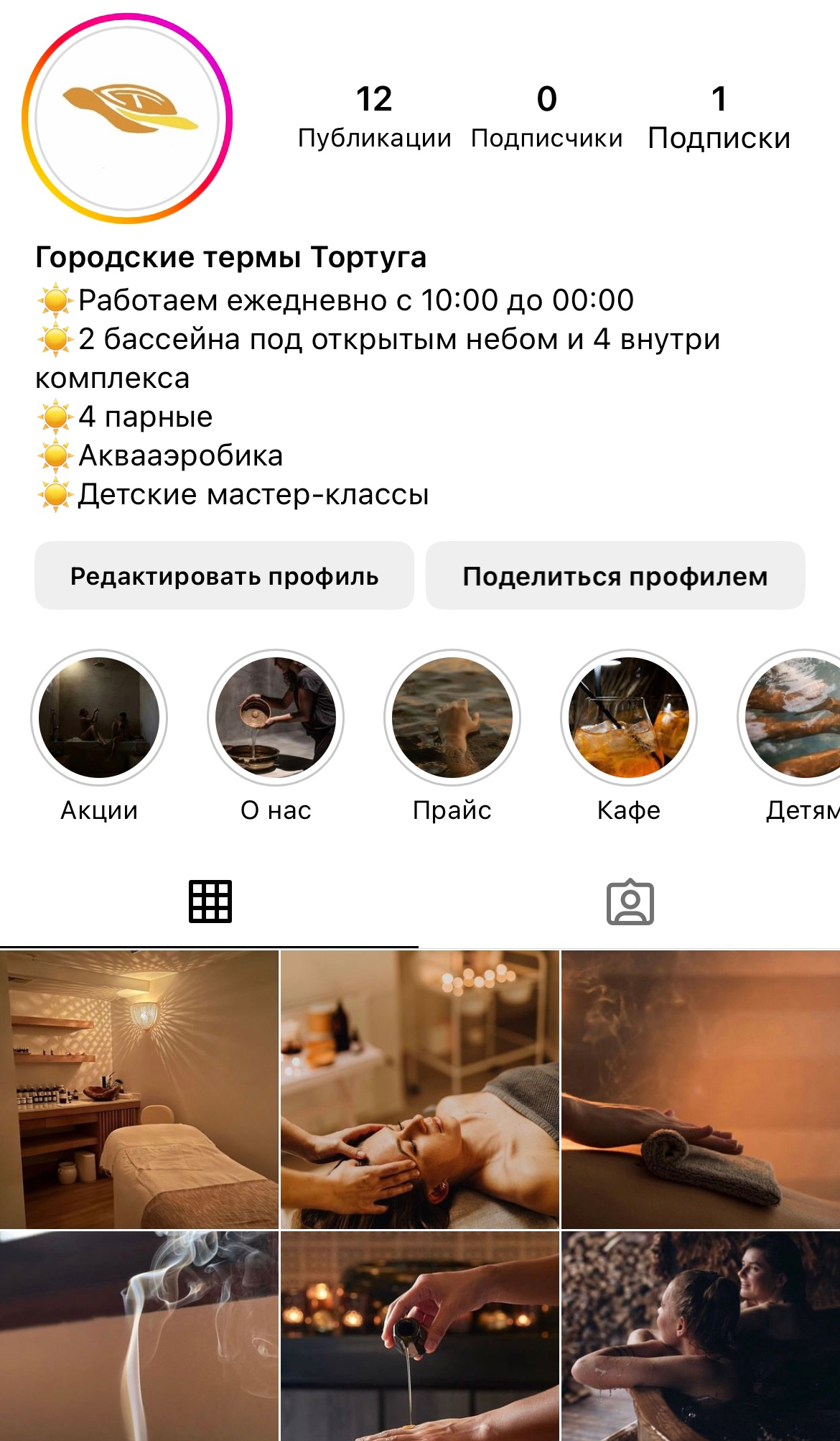 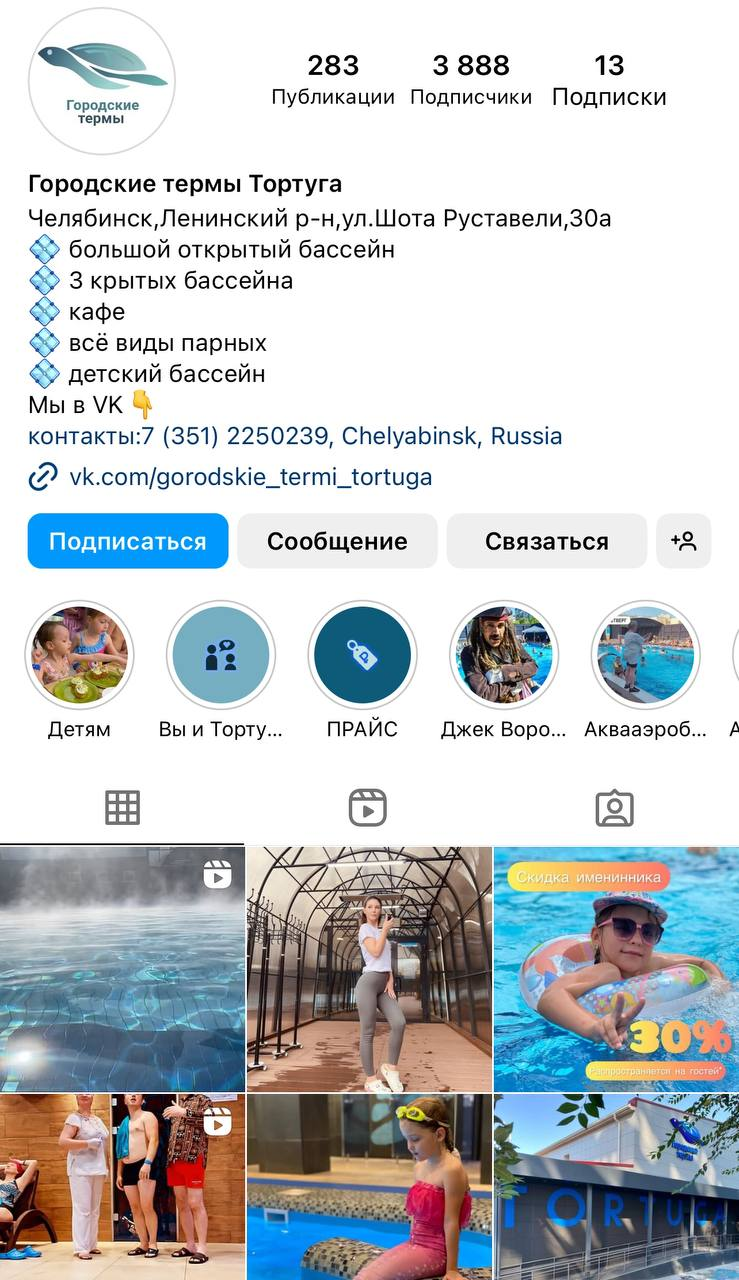 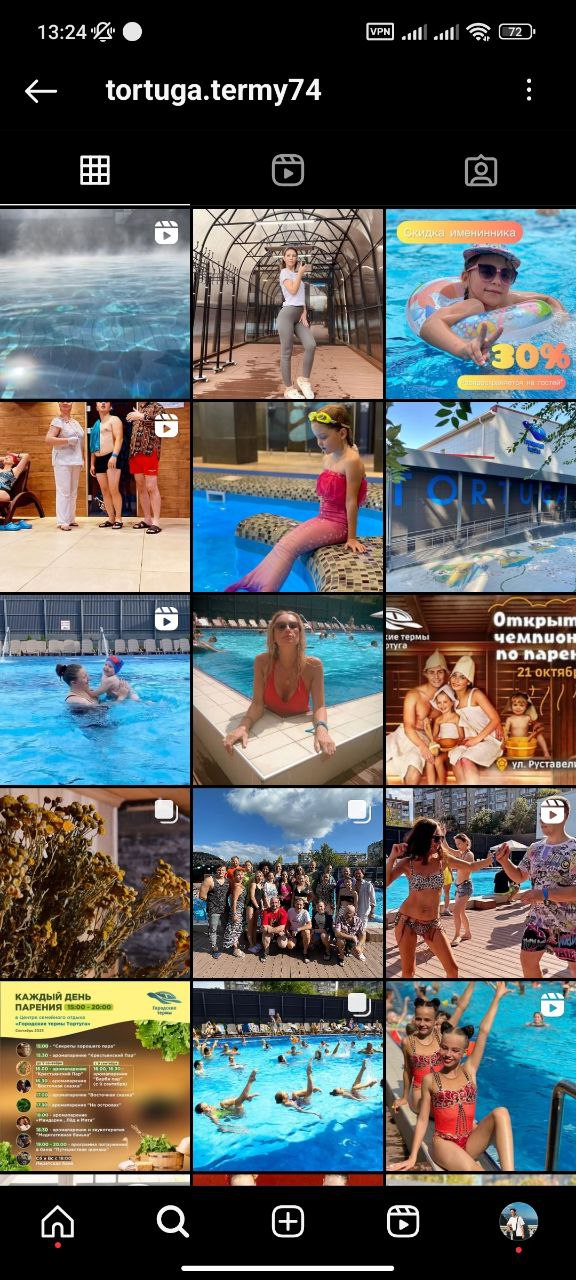 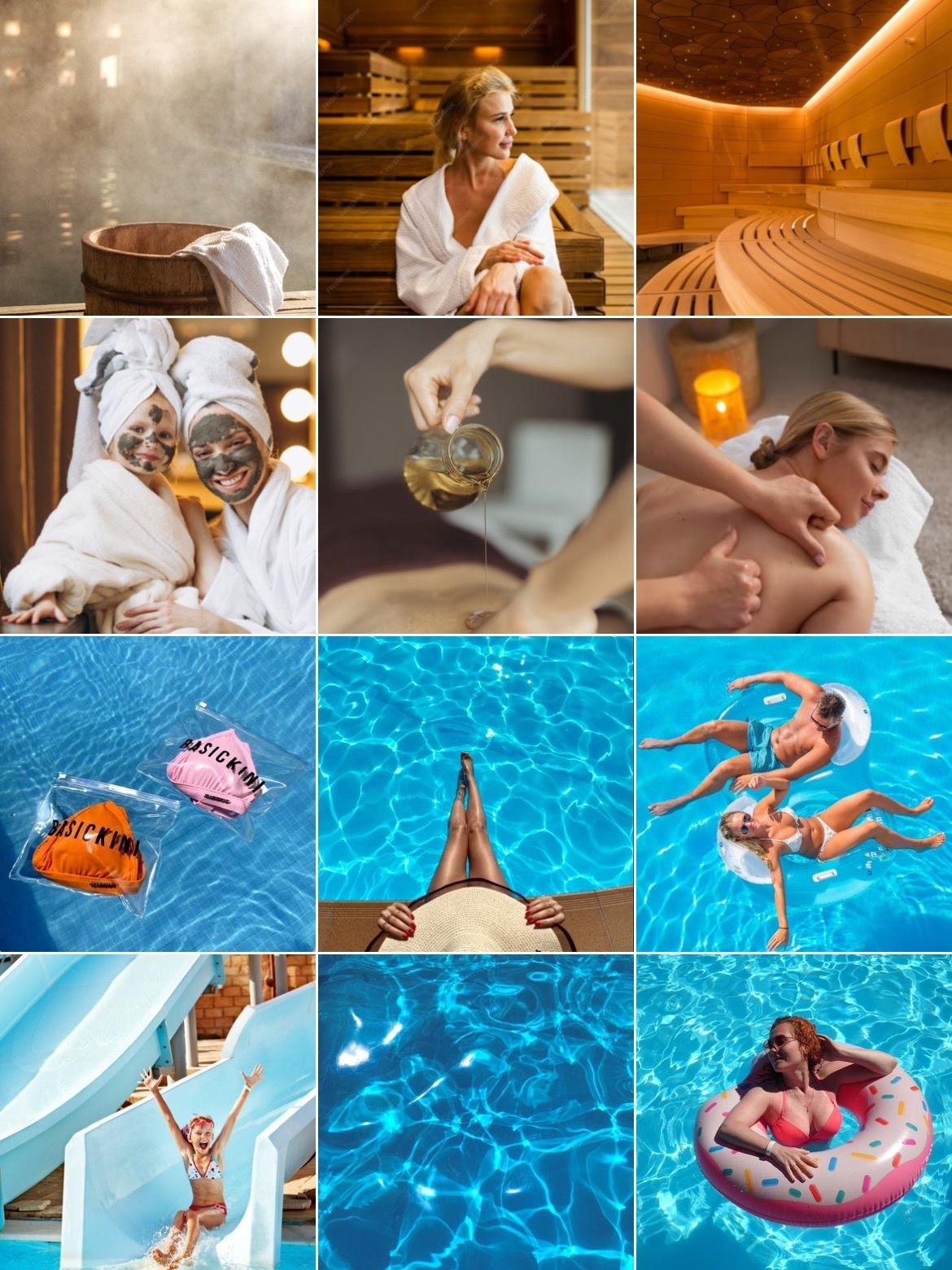 Пример шапки профиля
Пример визуала профиля
‹#›
Контент-план второй соц. сети
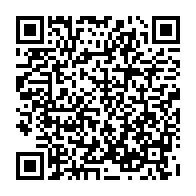 Контент-план
‹#›
Акции
«Отдых на 5!»
Компаниям от 5 человек - 2 часа в подарок каждому.
*Акция для компаний 5 и более гостей, купившие входной билет на 2 часа единовременно.
«С друзьями веселее!» 
Скидка на посещение термального курорта 15% на компанию молодежи от 4 человек.
«Твой праздник в термах!» 
Проведение мероприятия для компании от 4 человек.
Заранее бронь меню для гостей. Скидка на часы посещения 15%. Имениннику подарок - массаж в спа
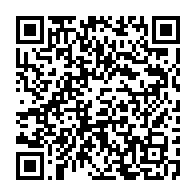 Акции
‹#›
Дополнительные программы
«Вечеринка перед новым годом»По новогоднему украсить помещение. Дед мороз будет дарить детям подарки и устраивать веселые конкурсы. Новогодняя веселая музыка.
«Фестиваль здоровья и благополучия»Лекции и мастер-классы по здоровому образу жизни, питанию, спорту, а также уникальные процедуры и медитации для улучшения физического и эмоционального состояния
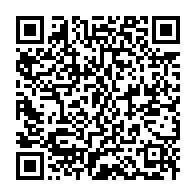 Мероприятия
‹#›
Коллаборации
Школа растяжки Levita дарит купон на поход в Тортугу при покупке абонемента.
«День японской кухни»
Сет вкусных роллов в нашем кафе от партнера Суши 74.
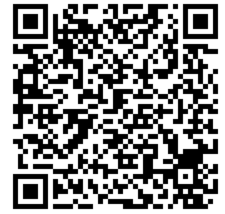 «День правильного
питания» 
от заведения Жизнь март
Коллаборации
‹#›